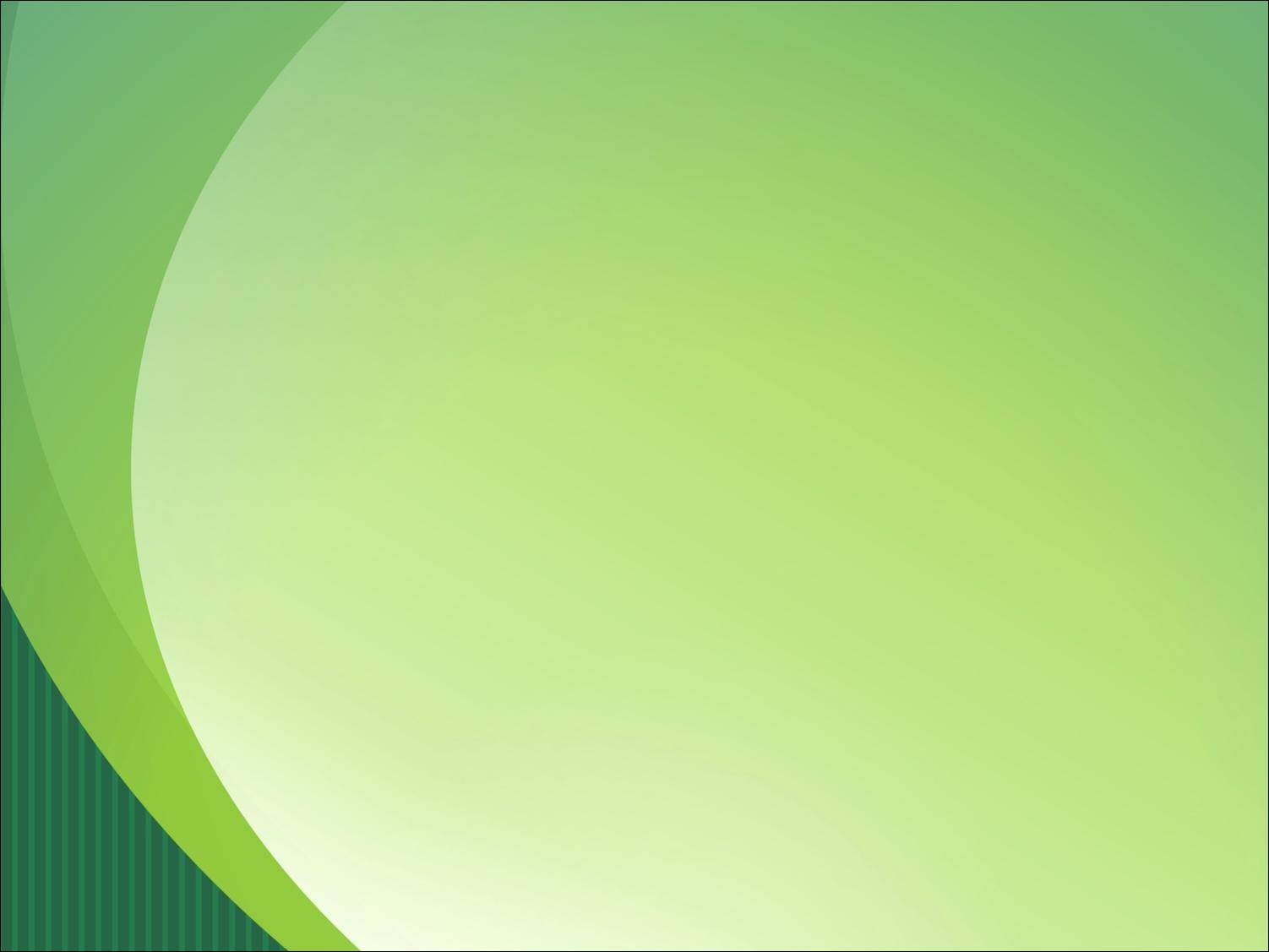 РОДНАЯ ЛИТЕРАТУРА КАК УСЛОВИЕ ПОЗНАНИЯ НАЦИОНАЛЬНОЙ КУЛЬТУРЫ
Бобкова Людмила Евгеньевна
старший научный сотрудник  
ЦНППМПР ГАУ ДПО «ИРО ПК»
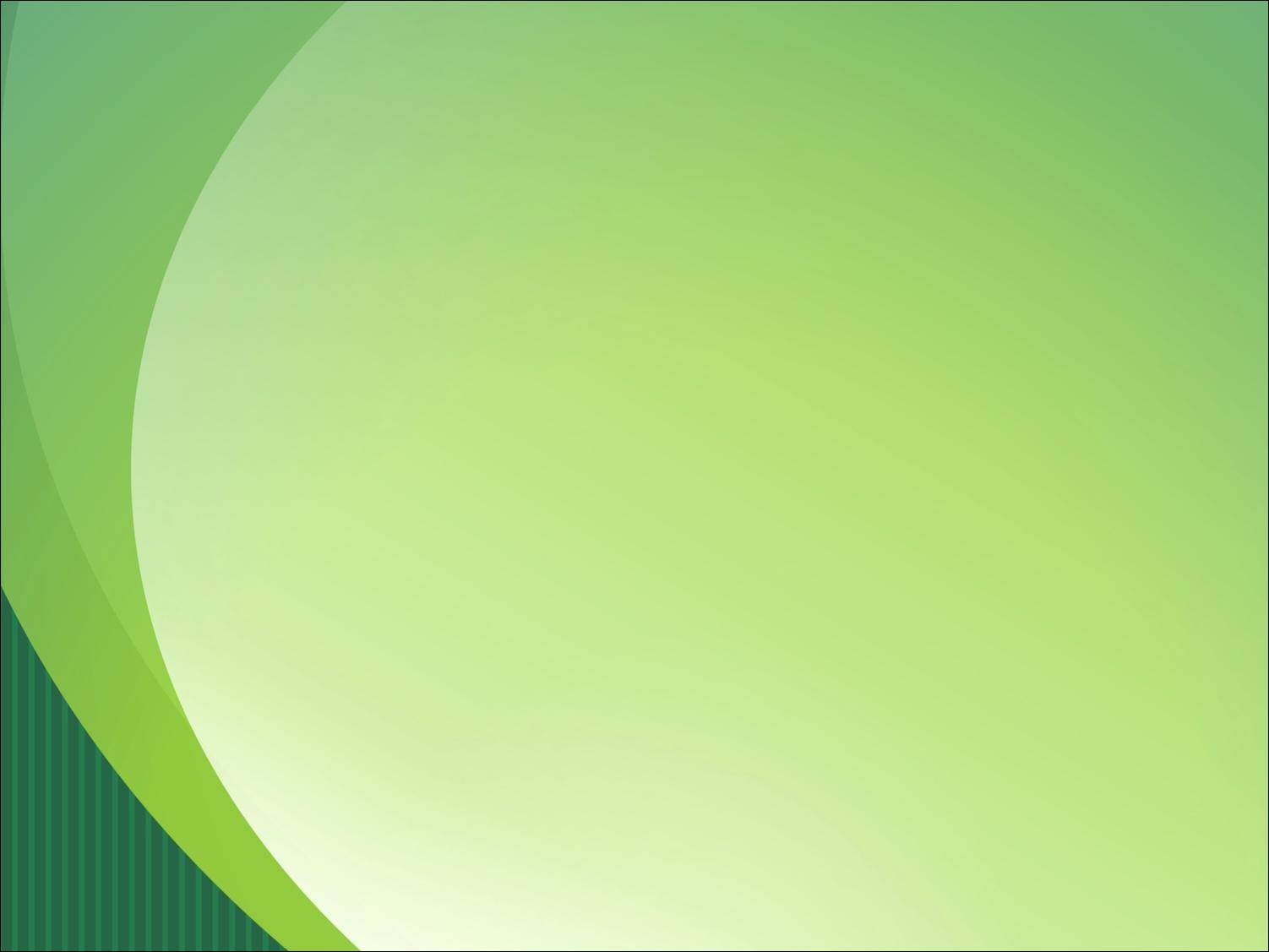 Учебный предмет «Родная литература (русская)»
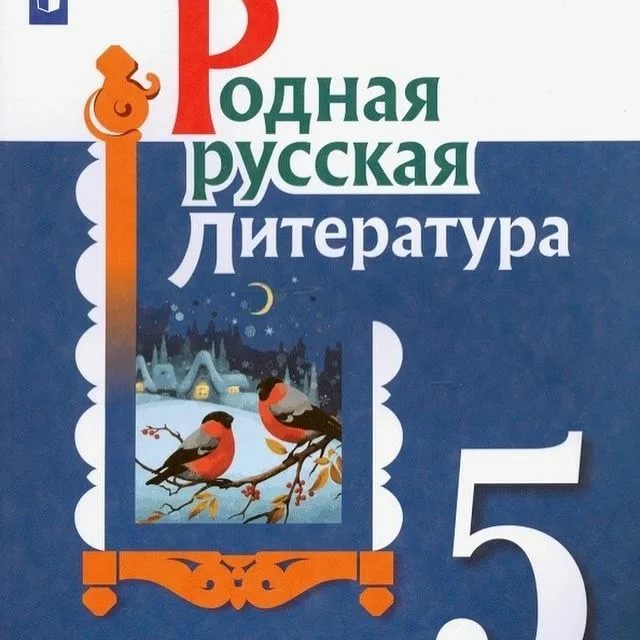 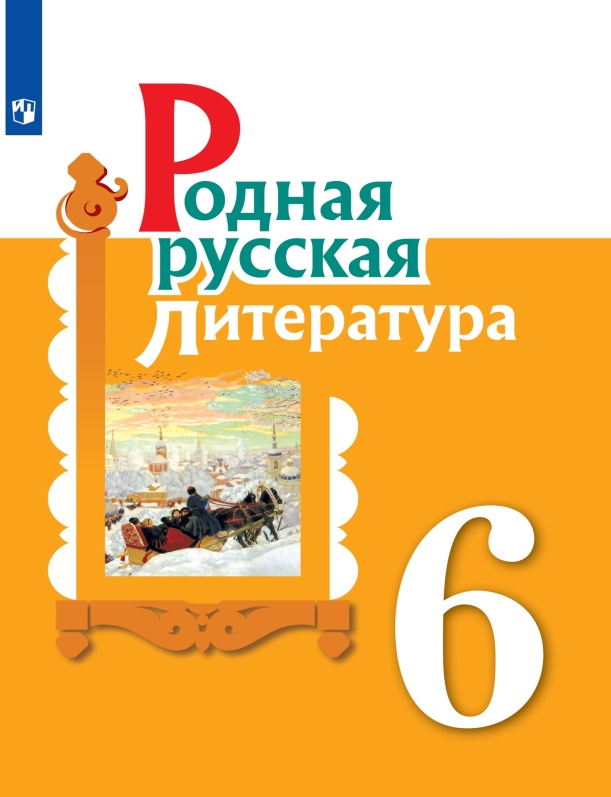 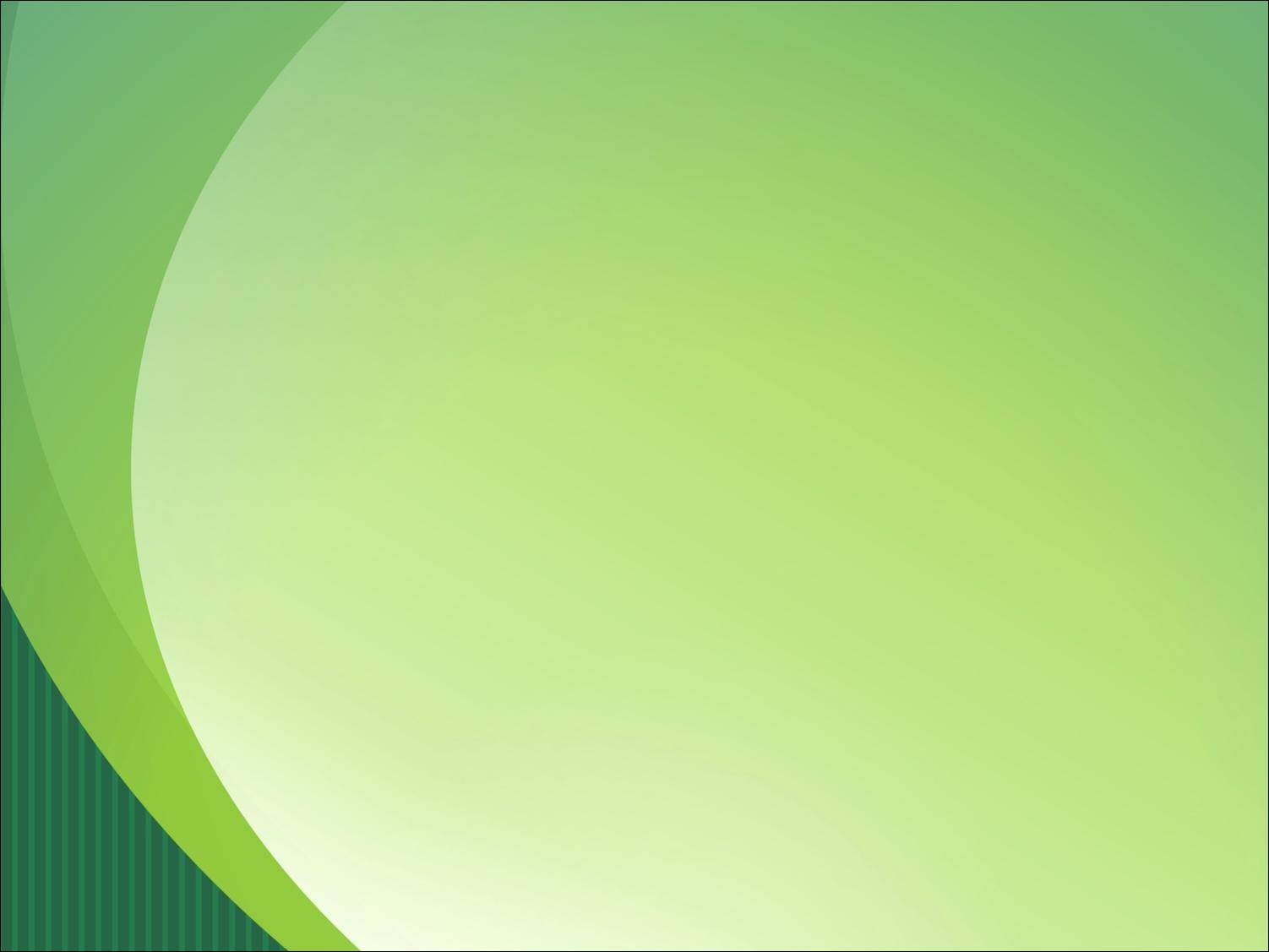 Нормативно-правовая основа программы
Федеральный закон от 29 декабря 2012 г. № 273-ФЗ «Об образовании в Российской Федерации» (далее – Федеральный закон об образовании); 
Федеральный закон от 3 августа 2018 г. № 317-ФЗ «О внесении изменений в статьи 11 и 14 Федерального закона «Об образовании в Российской Федерации»; 
Федеральный закон от 31.07.2020 N 304-ФЗ "О внесении изменений в Федеральный закон «Об образовании в Российской Федерации" по вопросам воспитания обучающихся»; 
Указ Президента РФ от 6 декабря 2018 г. № 703 «О внесении изменений в Стратегию государственной национальной политики Российской Федерации на период до 2025 года, утвержденную Указом Президента Российской Федерации от 19 декабря 2012 г. № 1666»;
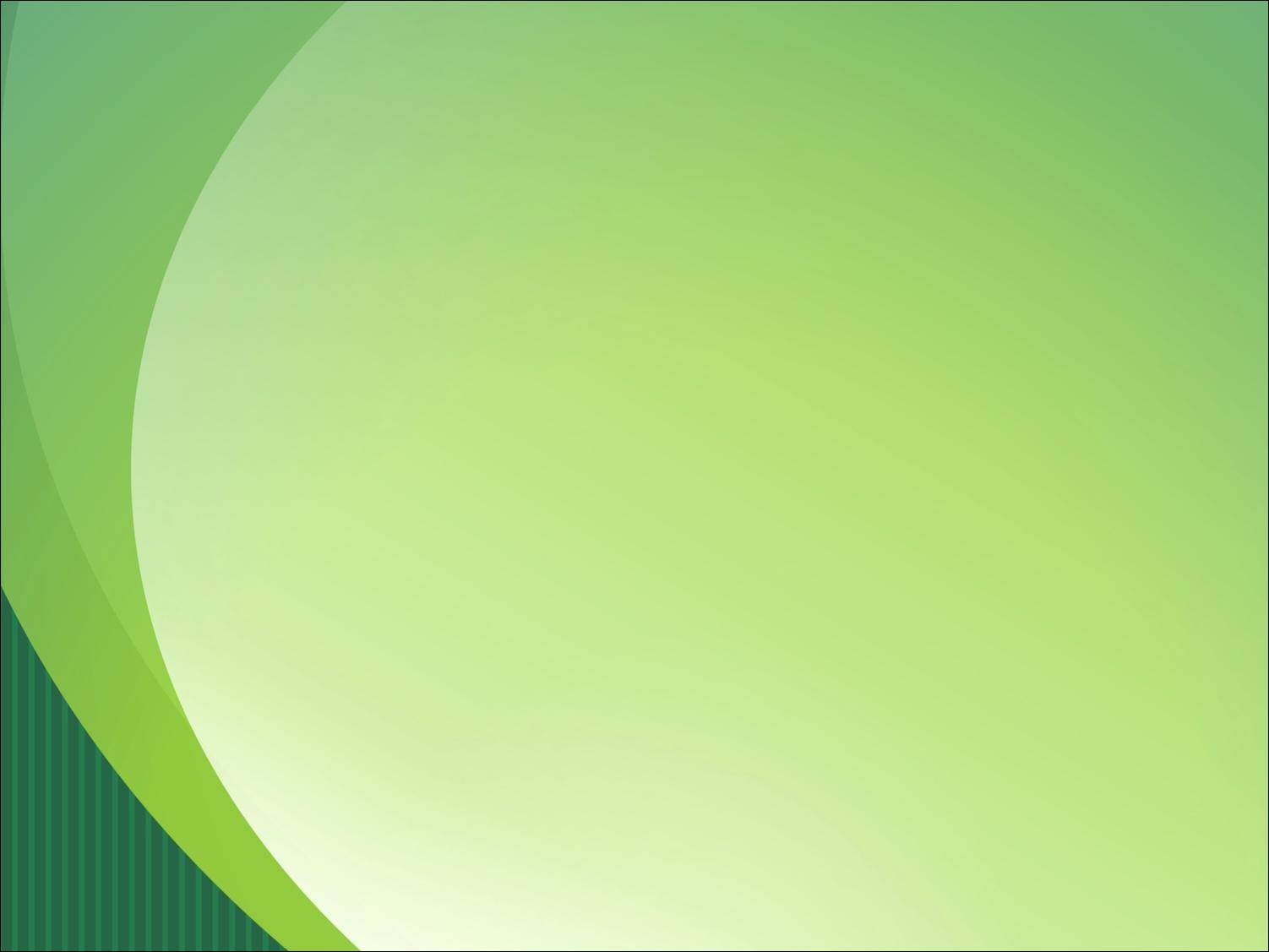 Приказ Министерства образования и науки РФ от 6 октября 2009 г. № 373 «Об утверждении федерального государственного образовательного стандарта начального общего образования» (в редакции приказа Минобрнауки России от 31 декабря 2015 г. № 1576); 
Приказ Министерства образования и науки РФ от 17 декабря 2010 г. № 1897 «Об утверждении федерального государственного образовательного стандарта основного общего образования» (в редакции приказа Минобрнауки России от 31 декабря 2015 г. № 1577). 

Программа разработана на основе требований федерального государственного образовательного стандарта основного общего образования (в редакции приказа Минобрнауки России от 31 декабря 2015 г. № 1577) к результатам освоения основной образовательной программы основного 4 общего образования по учебному предмету «Родная литература», входящему в образовательную область «Родной язык и родная литература».
Цели:
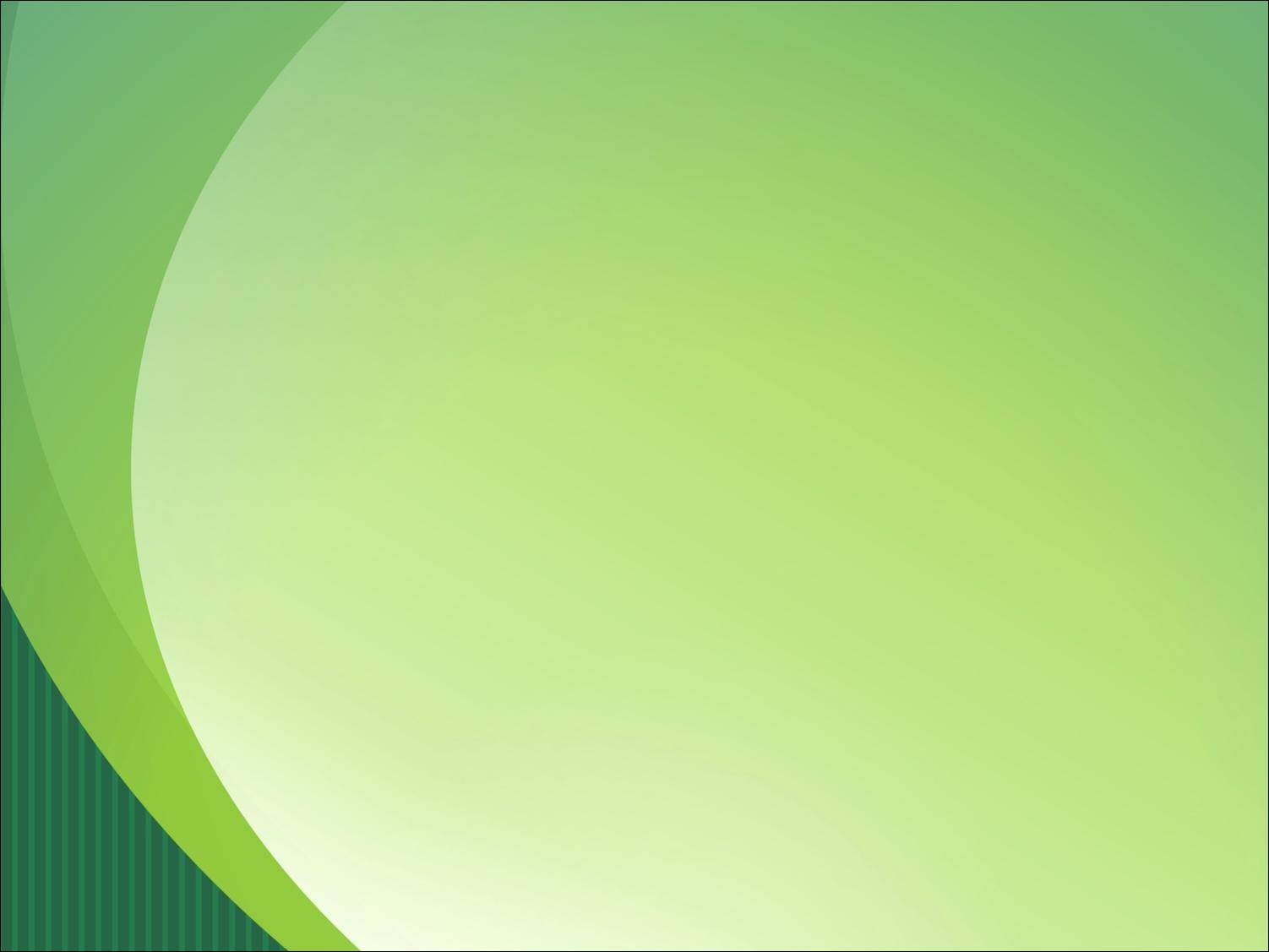 воспитание и развитие личности, способной понимать и эстетически воспринимать произведения родной русской литературы, и обладающей гуманистическим мировоззрением, общероссийским гражданским сознанием и национальным самосознанием, чувством патриотизма и гордости от принадлежности к многонациональному народу России; 
формирование познавательного интереса к родной русской литературе, воспитание ценностного отношения к ней как хранителю историко-культурного опыта русского народа, включение обучающегося в культурно-языковое поле своего народа и приобщение к его культурному наследию;
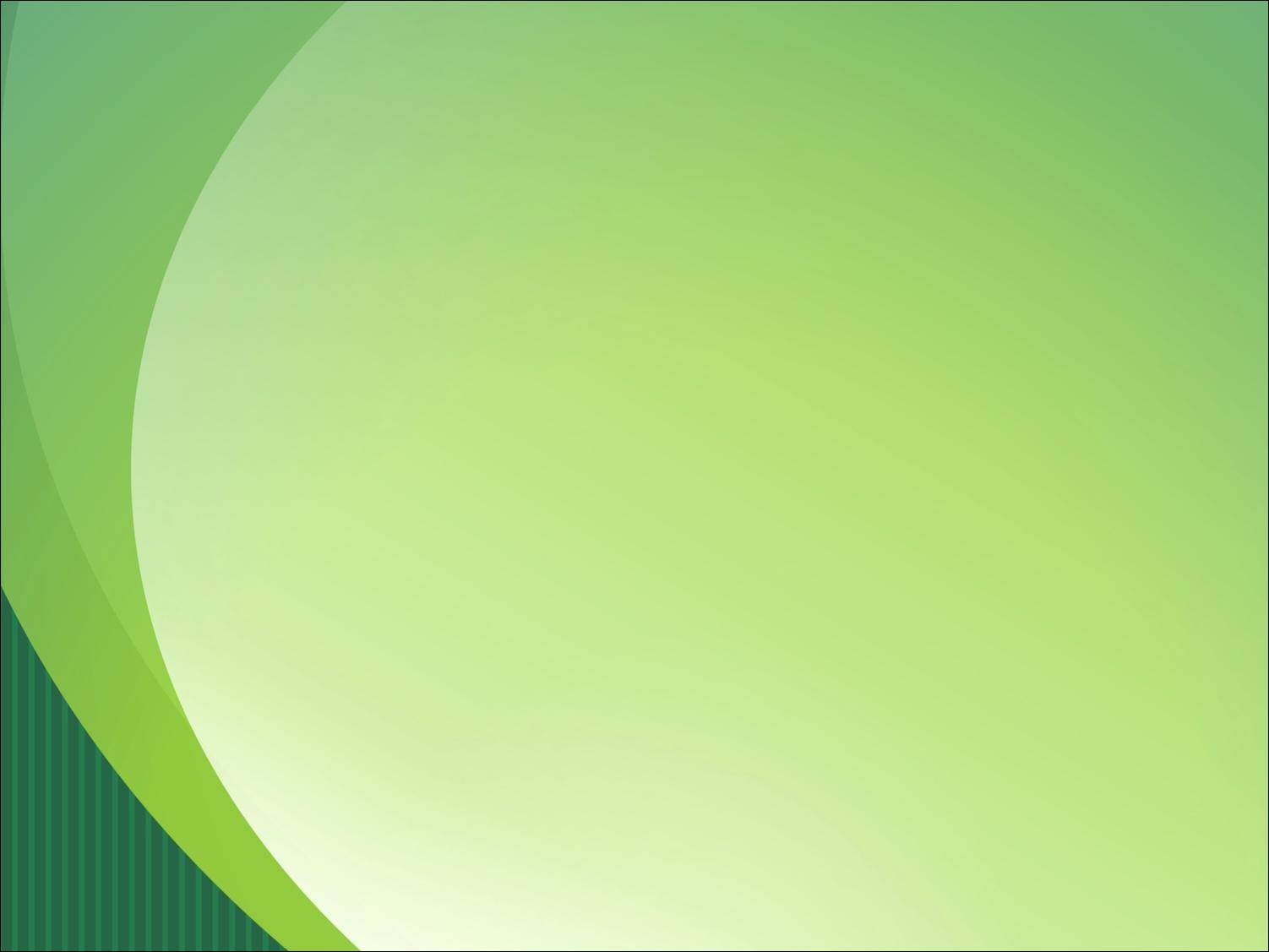 Цели:
осознание исторической преемственности поколений, формирование причастности к свершениям и традициям своего народа и ответственности за сохранение русской культуры;
развитие у обучающихся интеллектуальных и творческих способностей, необходимых для успешной социализации и самореализации личности в многонациональном российском государстве.
Задачи:
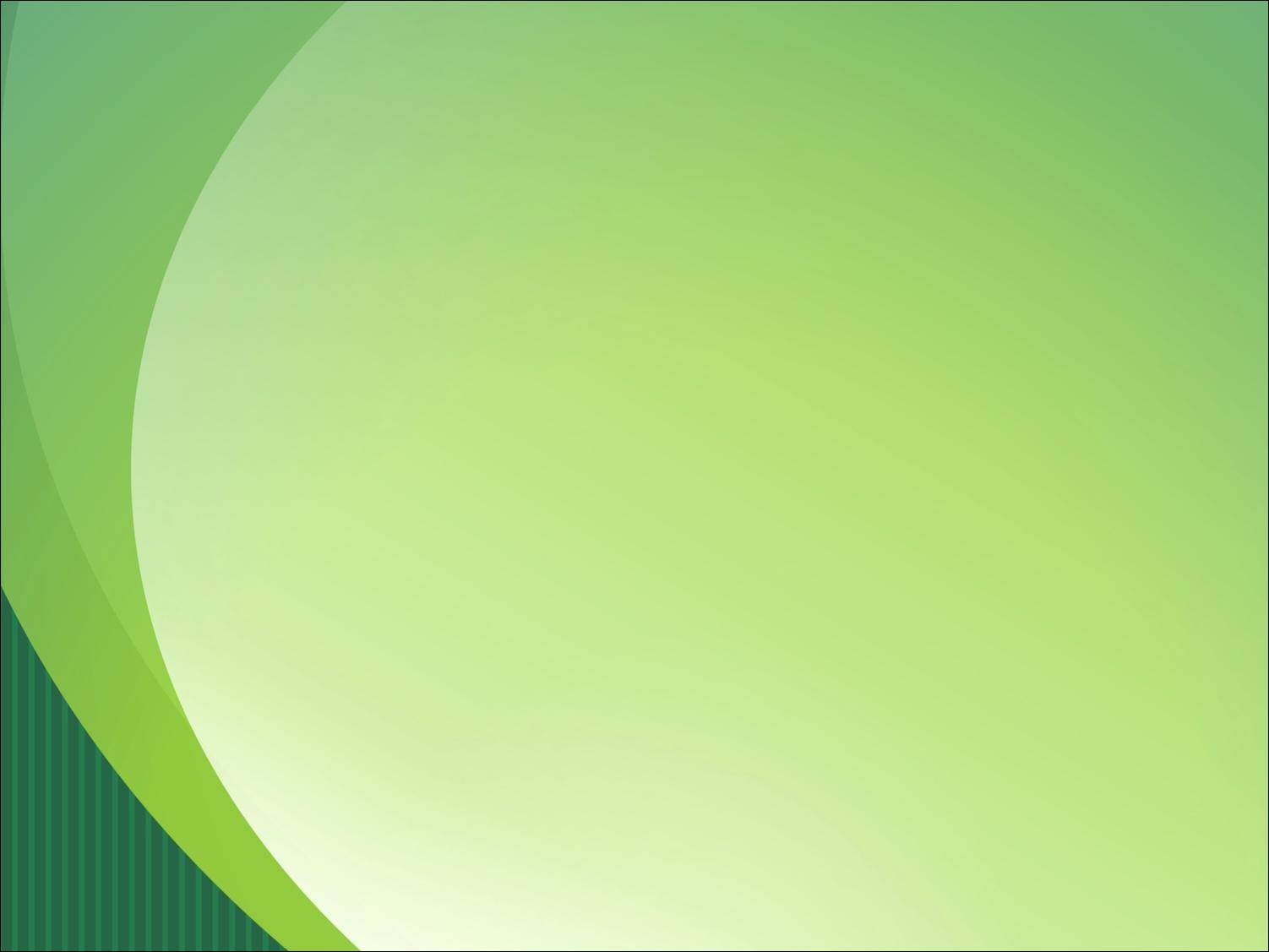 приобщение к литературному наследию русского народа в контексте единого исторического и культурного пространства России, диалога культур всех народов Российской Федерации; 
осознание роли родной русской литературы в передаче от поколения к поколению историко-культурных, нравственных, эстетических ценностей;
выявление взаимосвязи родной русской литературы с отечественной историей, формирование представлений о многообразии национально-специфичных форм художественного отражения материальной и духовной культуры русского народа в русской литературе;
Задачи:
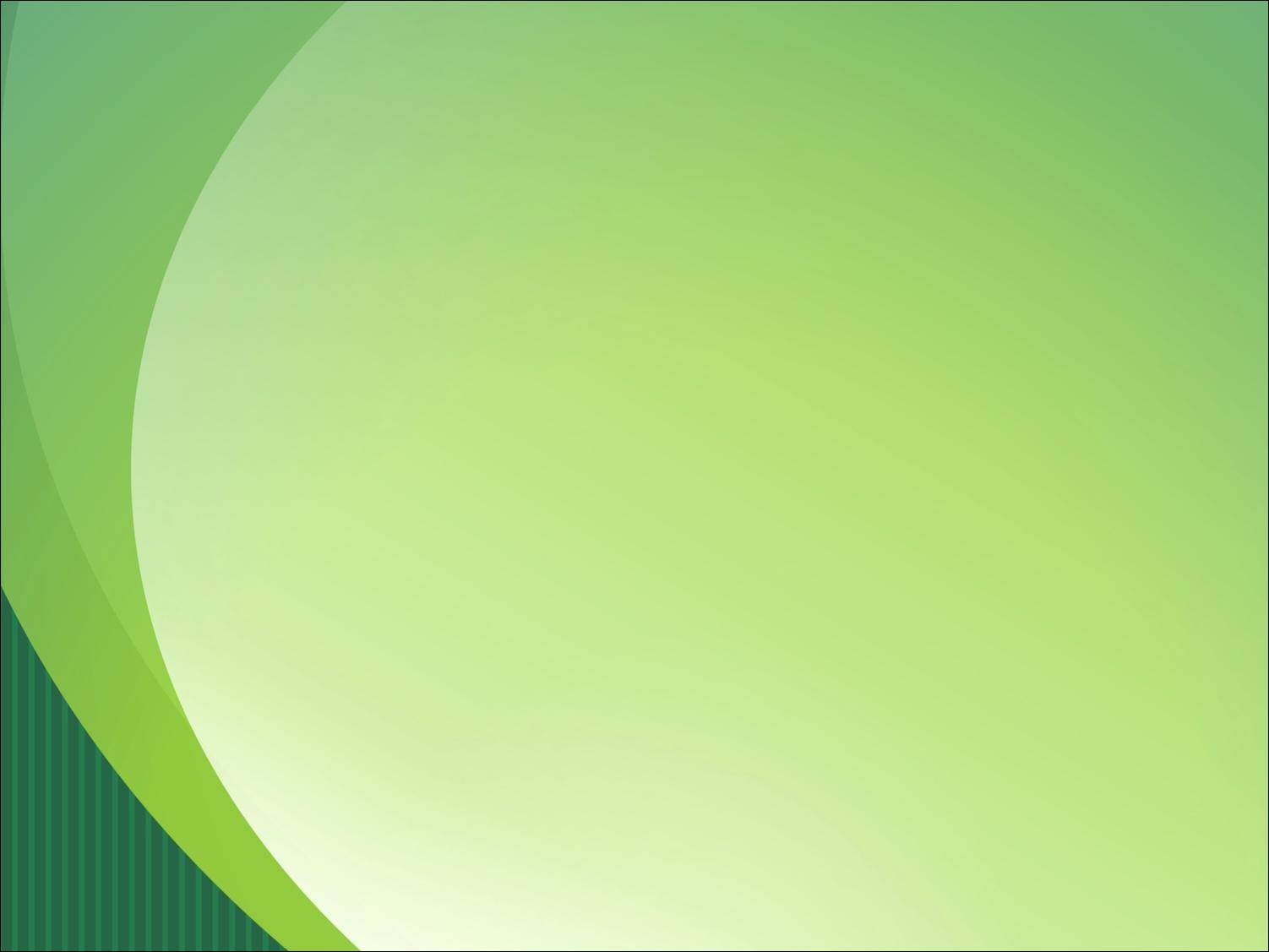 получение знаний о родной русской литературе как о развивающемся явлении в контексте её взаимодействия с литературой других народов Российской Федерации, их взаимовлияния; 
выявление культурных и нравственных смыслов, заложенных в родной русской литературе; создание устных и письменных высказываний, содержащих суждения и оценки по поводу прочитанного; 
формирование опыта общения с произведениями родной русской литературы в повседневной жизни и учебной деятельности;
Задачи:
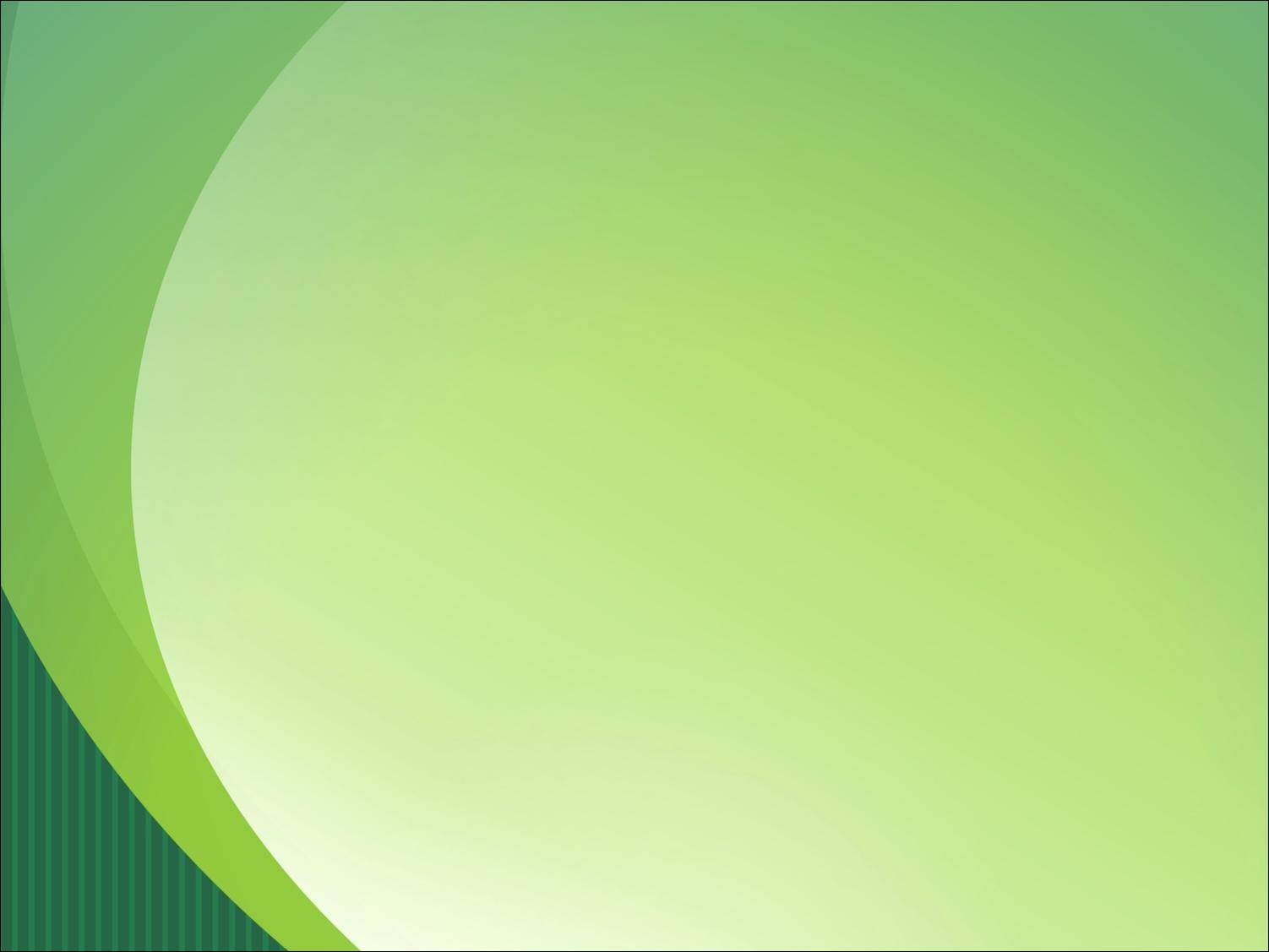 накопление опыта планирования собственного досугового чтения, определения и обоснования собственных читательских предпочтений произведений родной русской литературы; 
 формирование потребности в систематическом чтении произведений родной русской литературы как средстве познания мира и 9 себя в этом мире, гармонизации отношений человека и общества, многоаспектного диалога; 
развитие умений работы с источниками информации, осуществление поиска, анализа, обработки и презентации информации из различных источников, включая Интернет, и др.
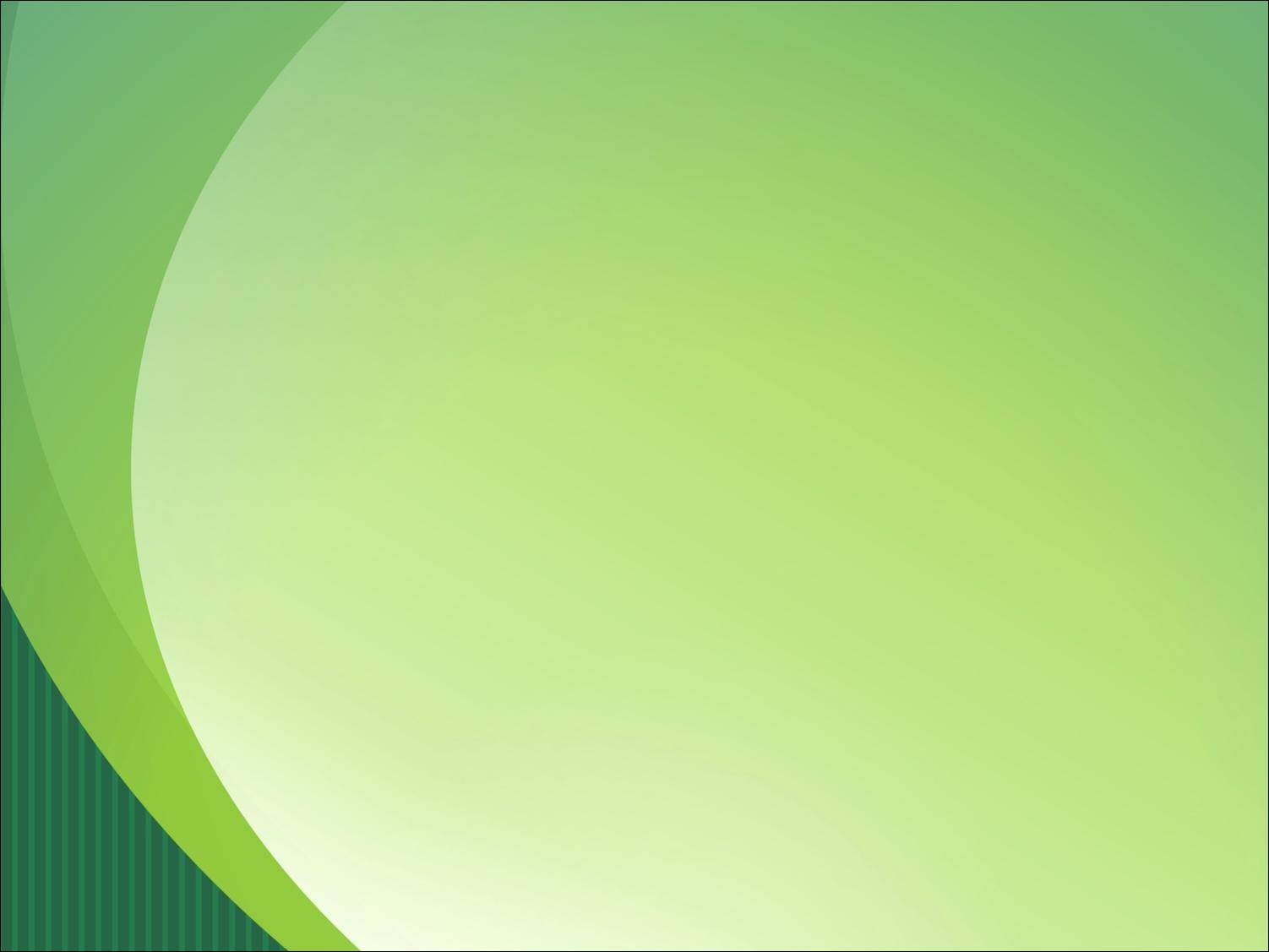 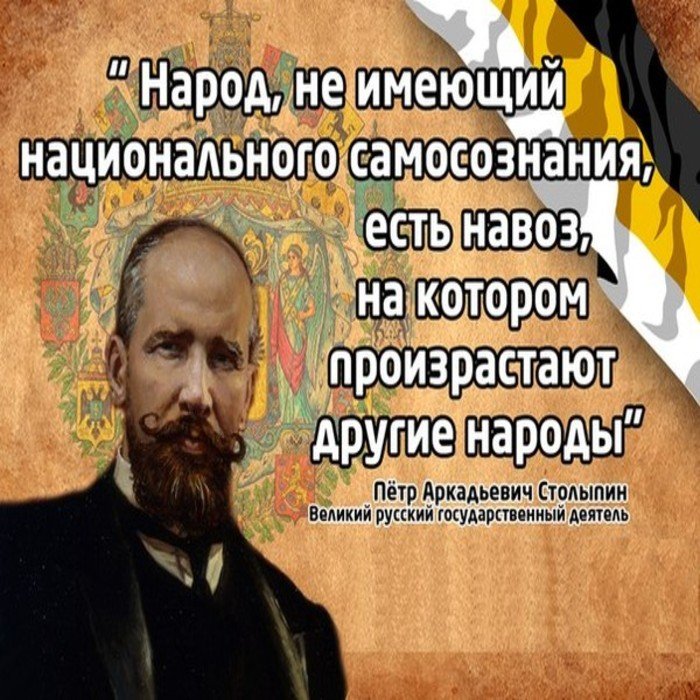 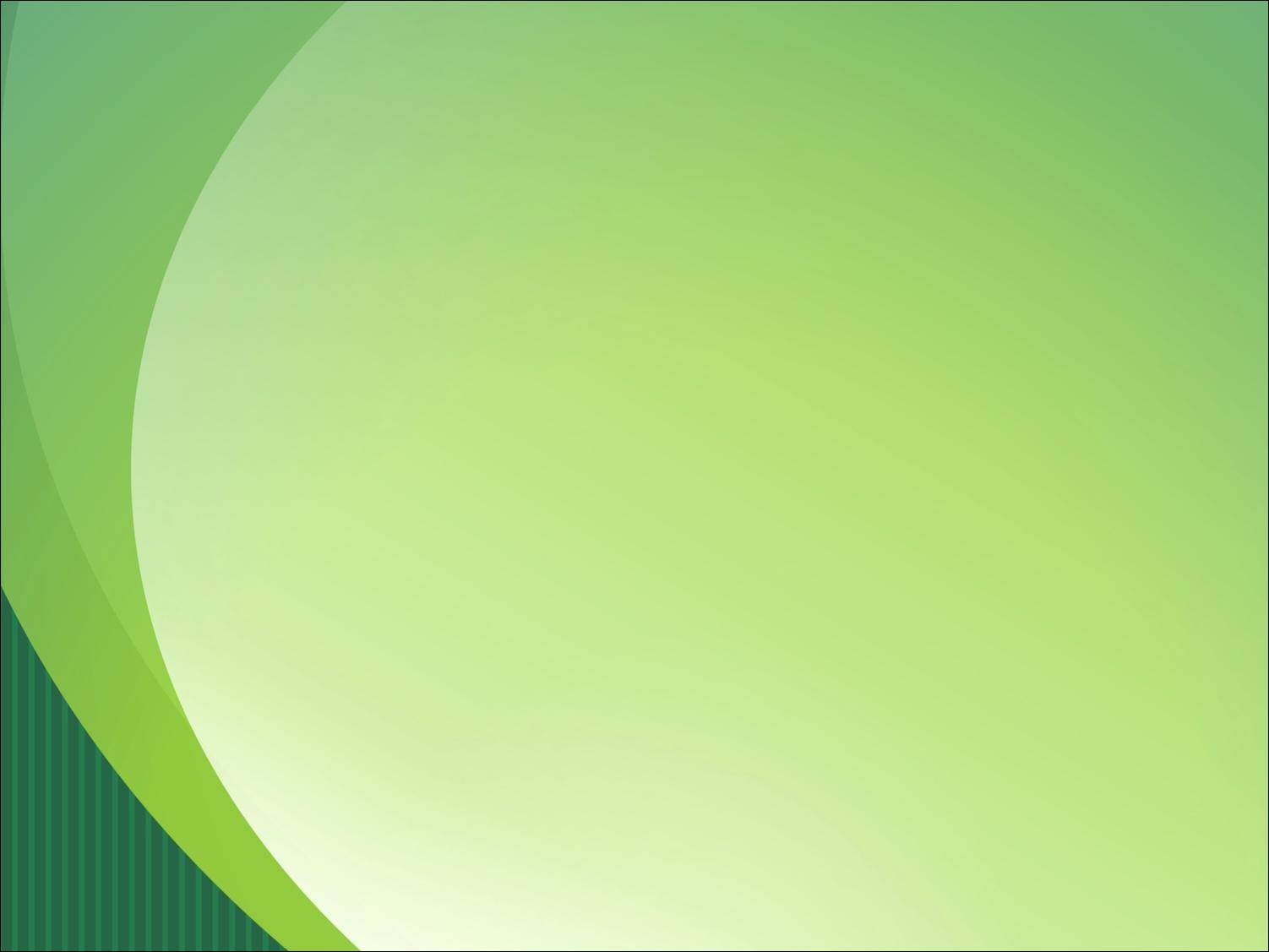 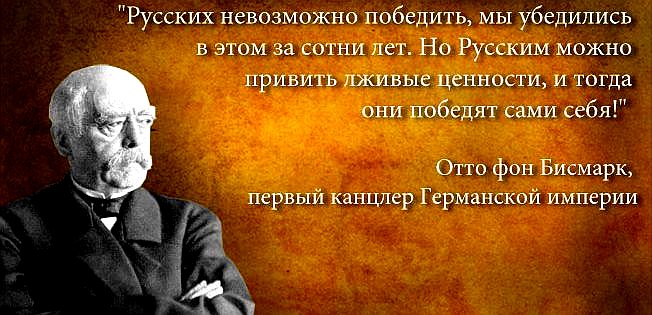 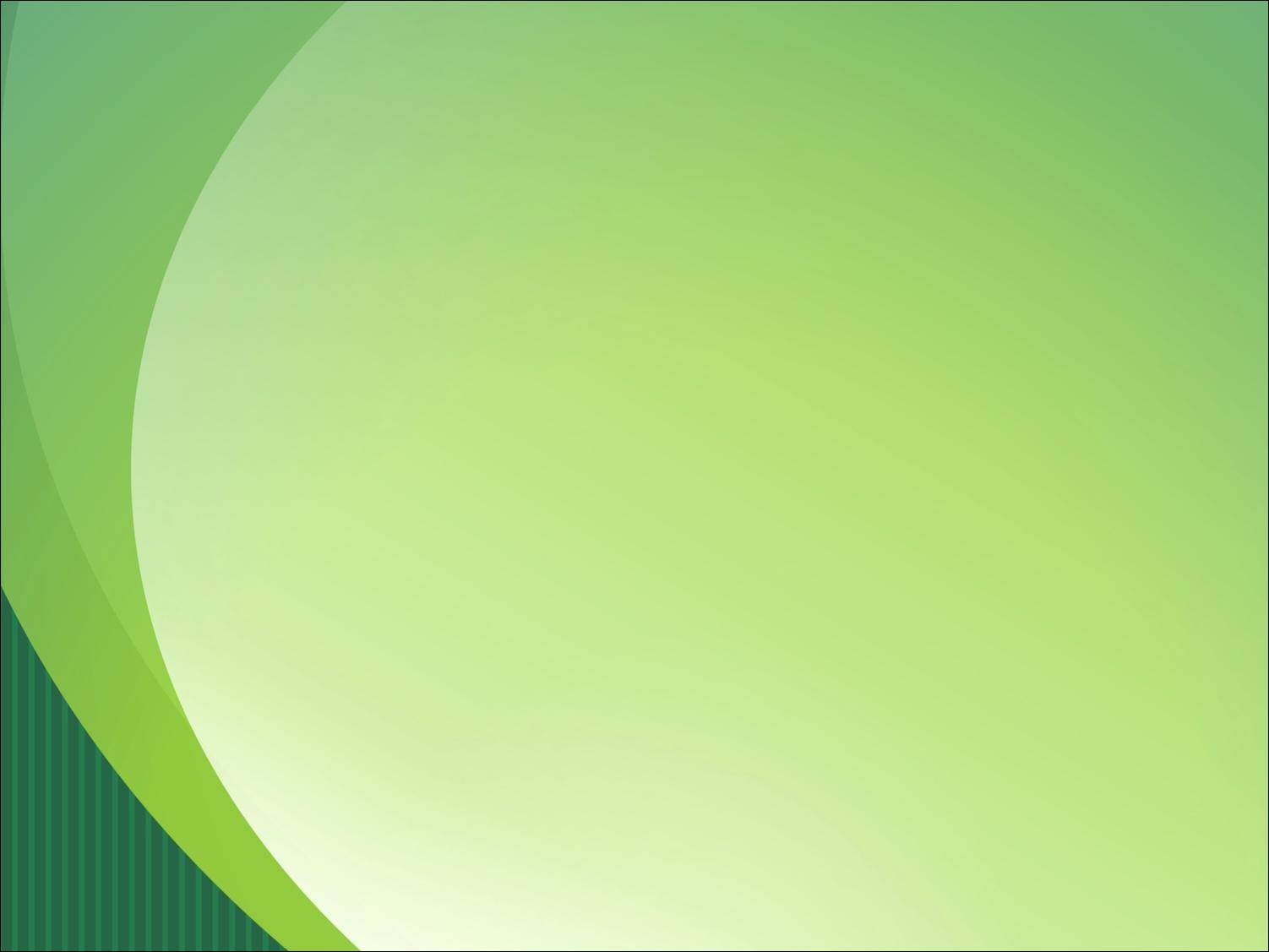 Специфика курса родной русской литературы обусловлена:
а) отбором произведений русской литературы, в которых наиболее ярко выражено их национально-культурное своеобразие (например, русский национальный характер, обычаи и традиции русского народа), духовные основы русской культуры; 
б) более подробным освещением историко-культурного фона эпохи создания изучаемых литературных произведений, расширенным историкокультурным комментарием к ним.
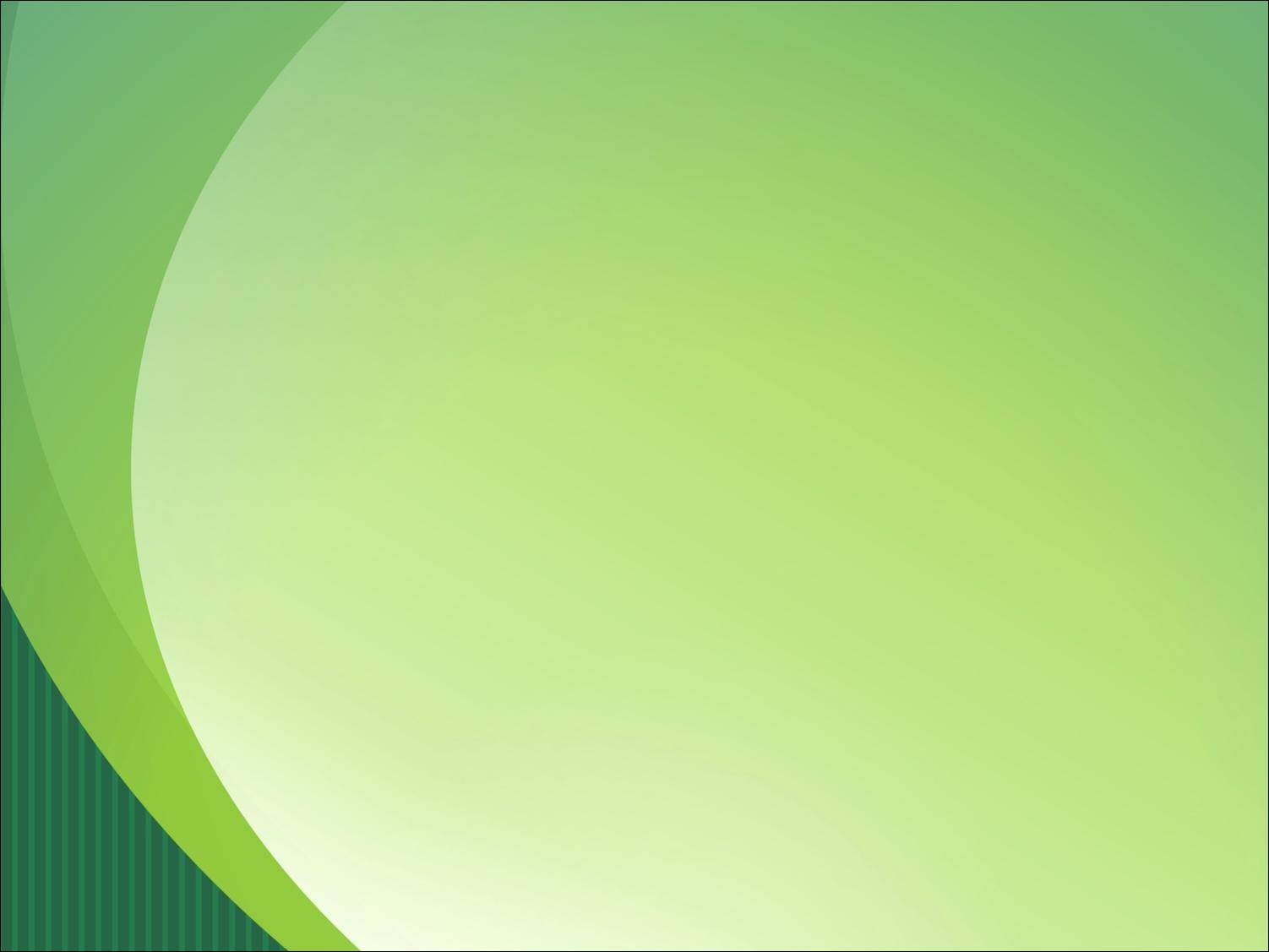 Содержательные линии (три проблемно-тематических блока)
«Россия – родина моя»; 
 «Русские традиции»; 
 «Русский характер – русская душа».
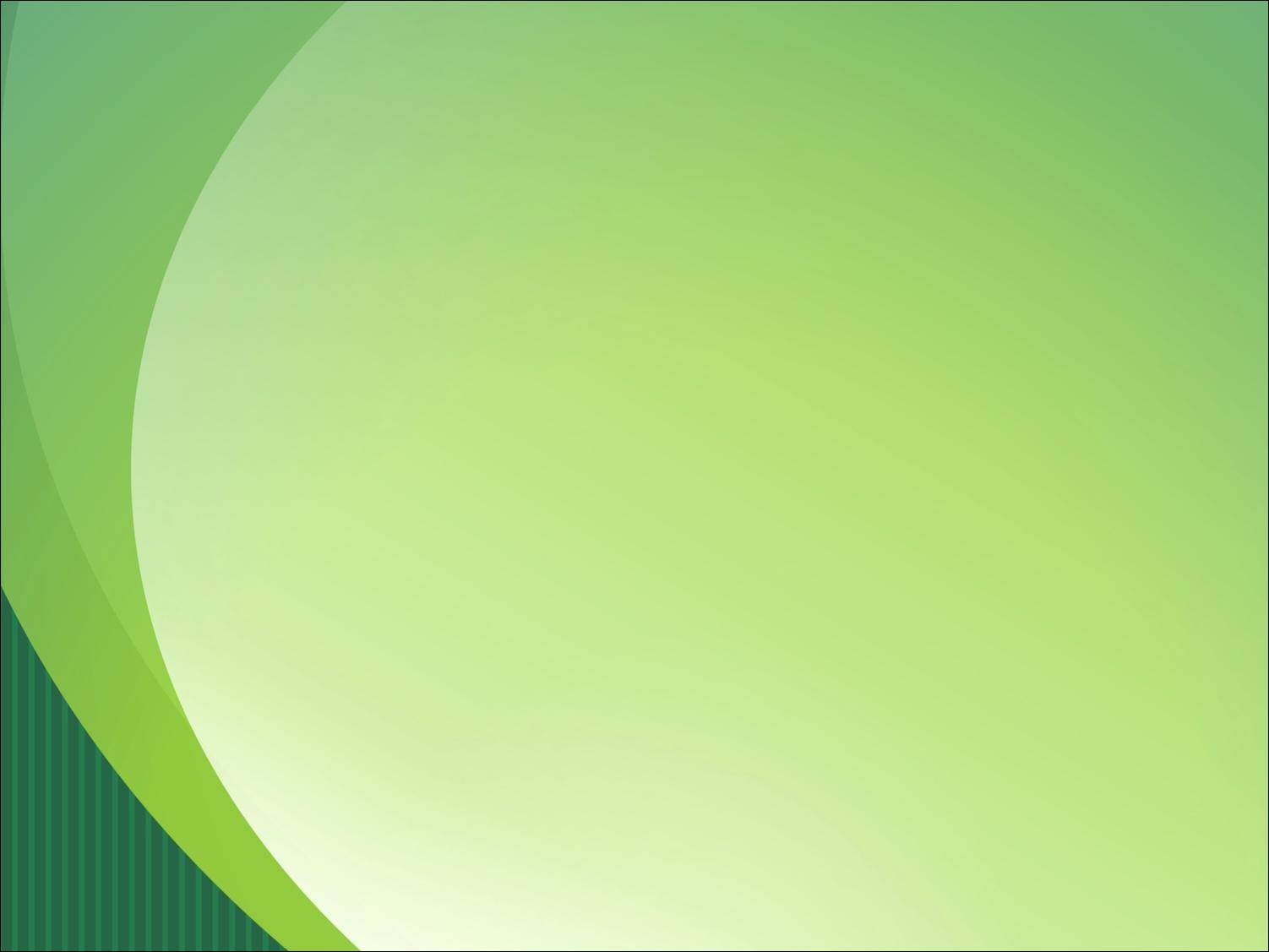 На обязательное изучение предмета «Родная литература (русская)» на этапе основного общего образования отводится 170 часов. 

      В 5–9 классах выделяется по 34 часа в год (из расчёта 1 учебный час в неделю).
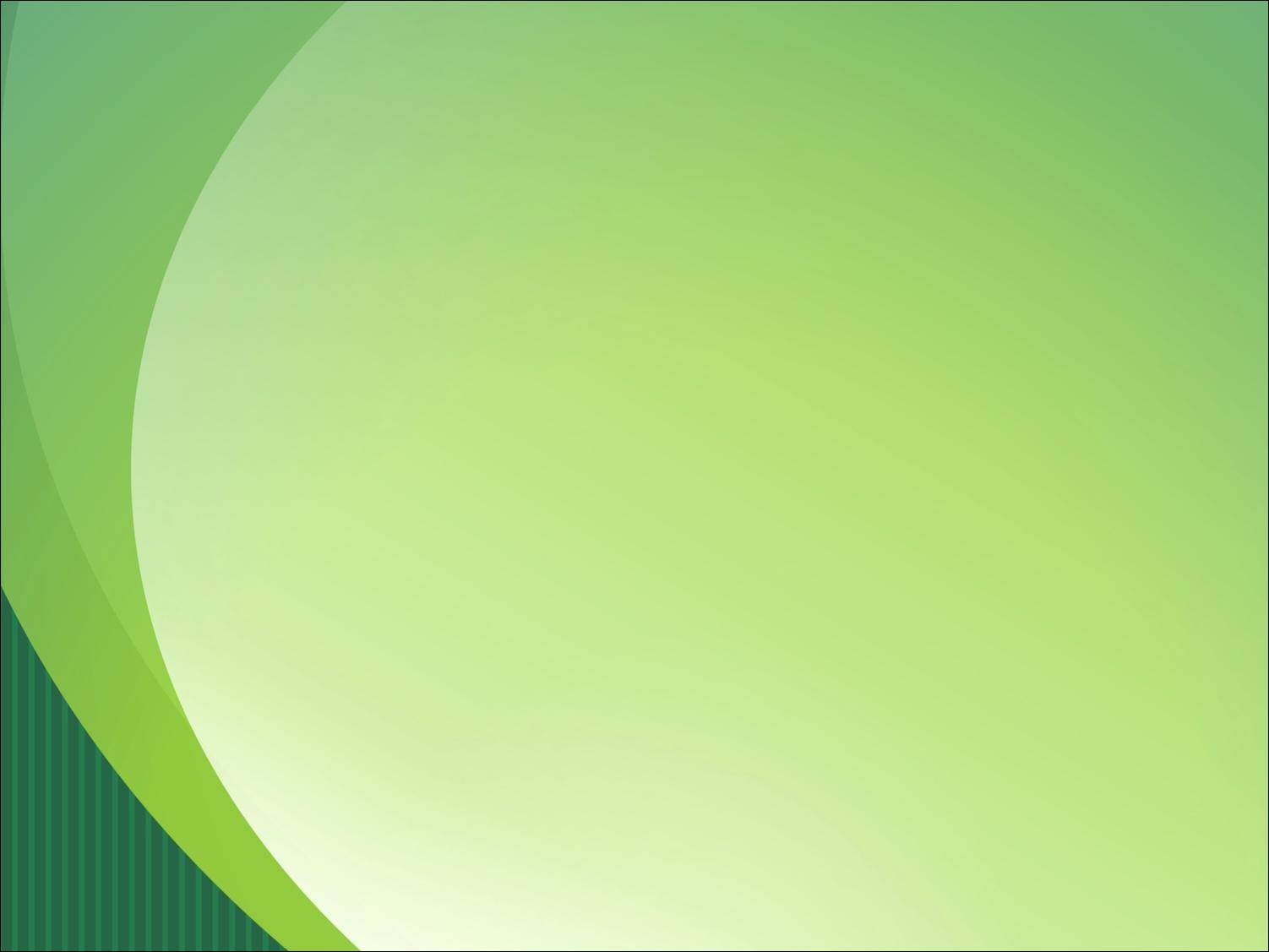 Личностные результаты освоения примерной программы по учебному предмету «Родная литература (русская)»:
осознание обучающимися российской гражданской идентичности, своей этнической принадлежности; проявление патриотизма, уважения к Отечеству, прошлому и настоящему многонационального народа России; чувство ответственности и долга перед Родиной; понимание гуманистических, демократических и традиционных ценностей многонационального российского общества;
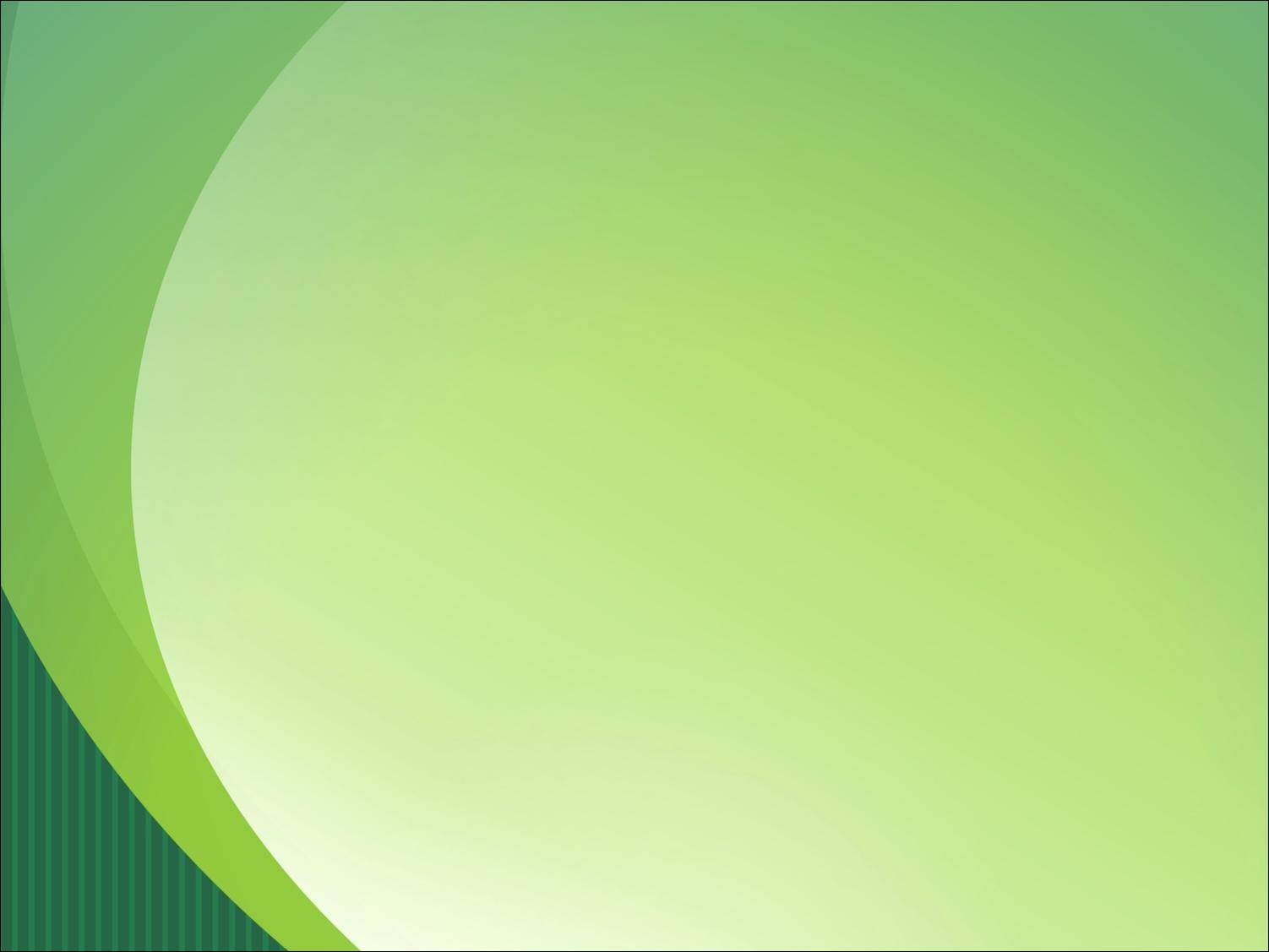 способность и готовность обучающихся к саморазвитию и самообразованию на основе мотивации к обучению и познанию, уважительное отношение к труду; 
 формирование целостного мировоззрения, соответствующего современному уровню развития науки и общественной практики, учитывающего социальное, культурное, языковое, духовное многообразие современного мира;
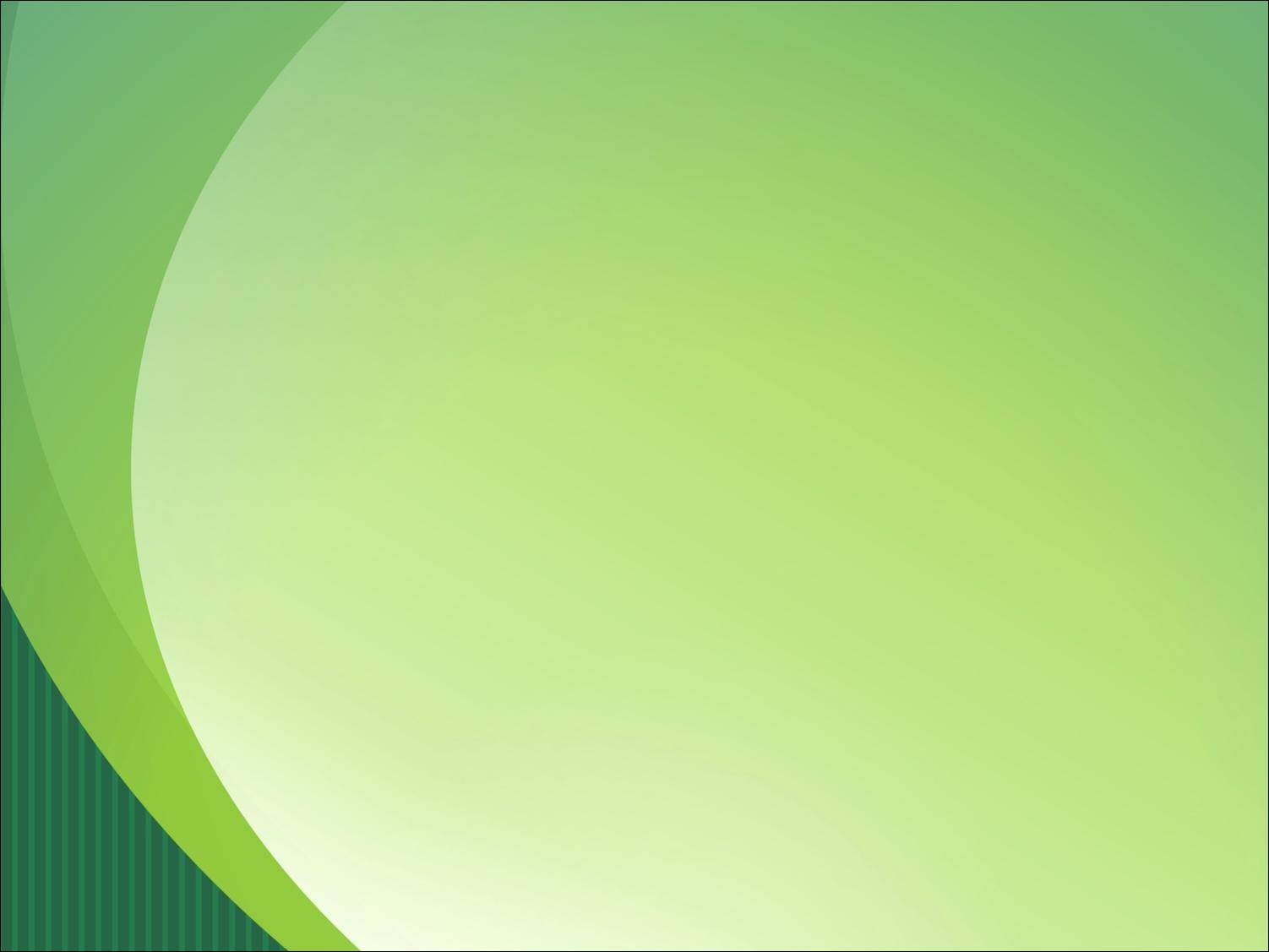 осознанное, уважительное и доброжелательное отношение к другому человеку, его мнению, мировоззрению, культуре, языку, вере, гражданской позиции, к истории, культуре, религии, традициям, языкам, ценностям народов России и народов мира; 
развитие эстетического сознания через освоение художественного наследия народов России и мира творческой деятельности эстетического характера; осознание значимости художественной культуры народов России и стран мира;
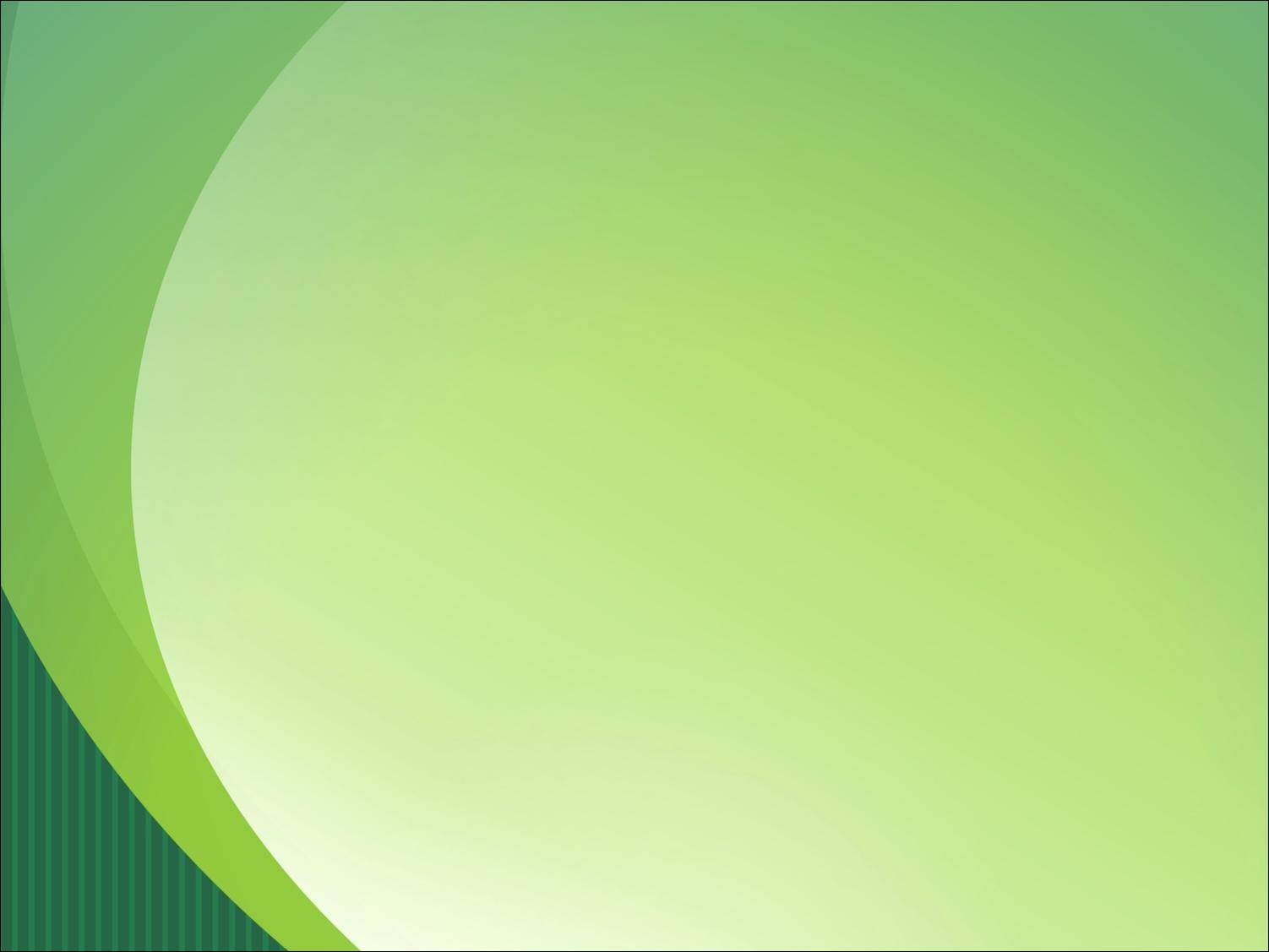 способность и готовность вести диалог с другими людьми и достигать в нем взаимопонимания; готовность к совместной деятельности, активное участие в коллективных учебно-исследовательских, проектных и других творческих работах; 
 неприятие любых нарушений социальных (в том числе моральных и правовых) норм; ориентация на моральные ценности и нормы в ситуациях нравственного выбора; оценочное отношение к своему поведению и поступкам, а также к поведению и поступкам других.
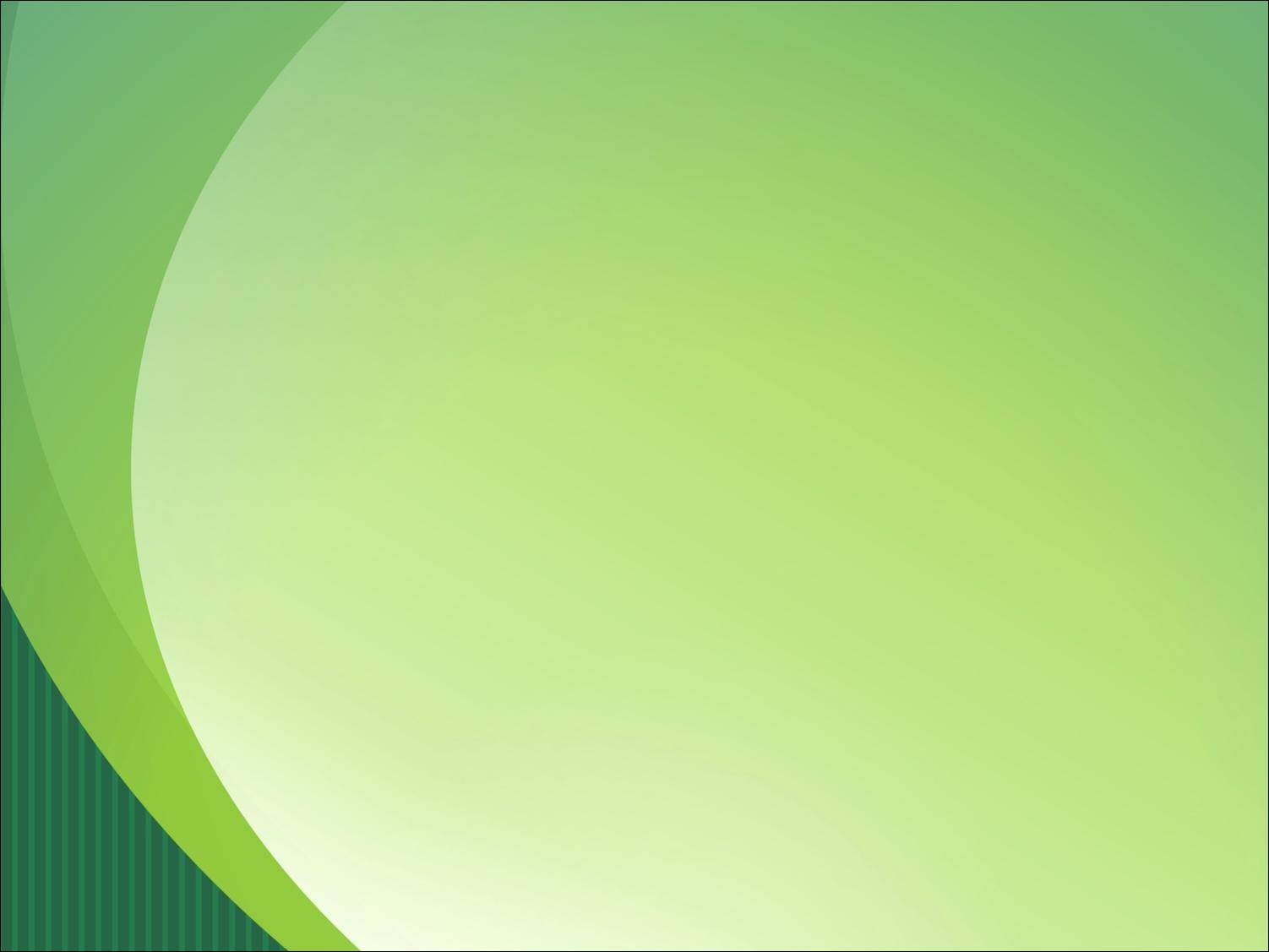 Метапредметные результаты освоения примерной программы по учебному предмету «Родная литература (русская)» должны отражать сформированность универсальных учебных действий: регулятивных, познавательных, коммуникативных.
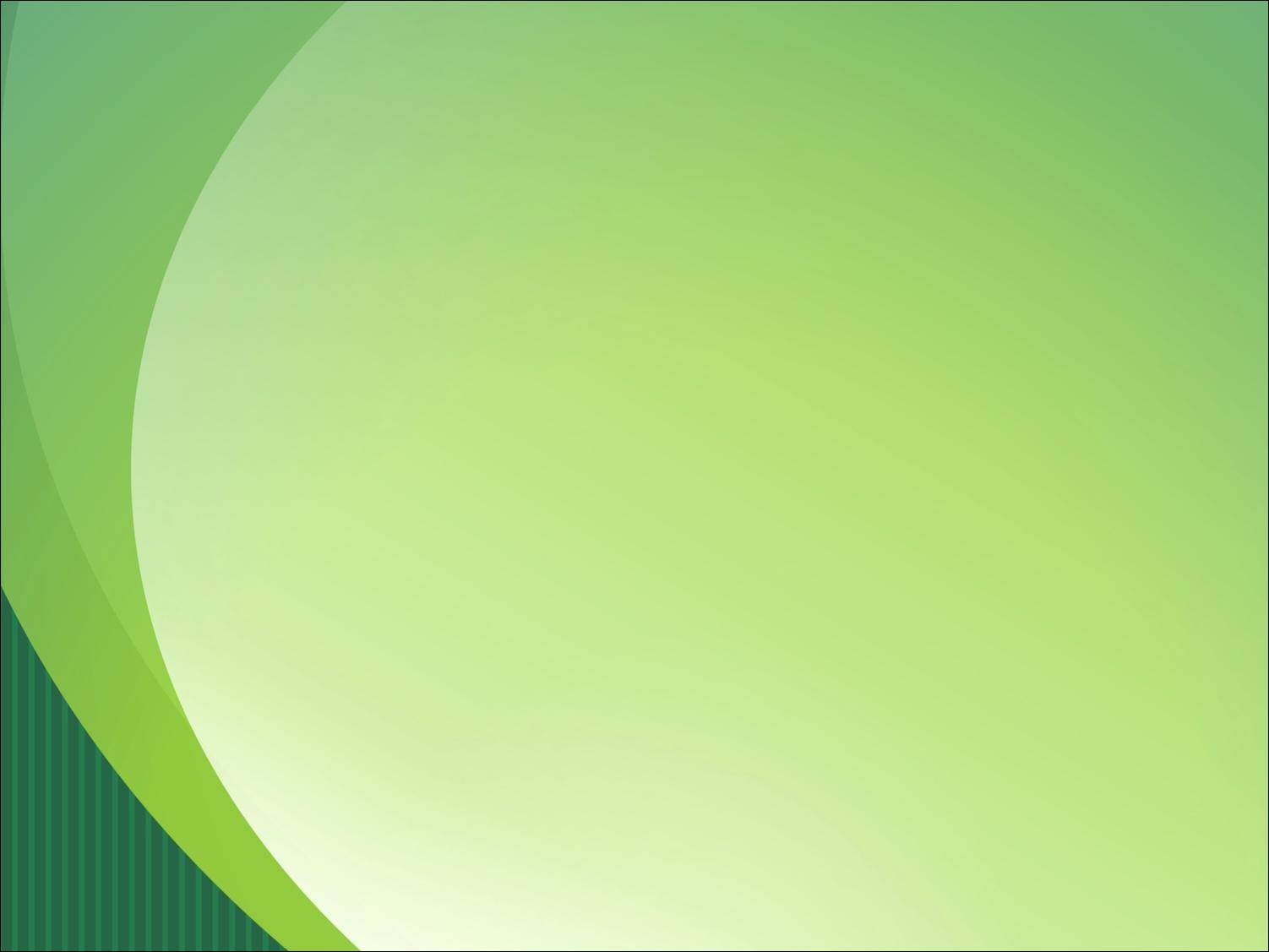 Предметные результаты освоения примерной программы по учебному предмету «Родная литература (русская)» по годам обучения.
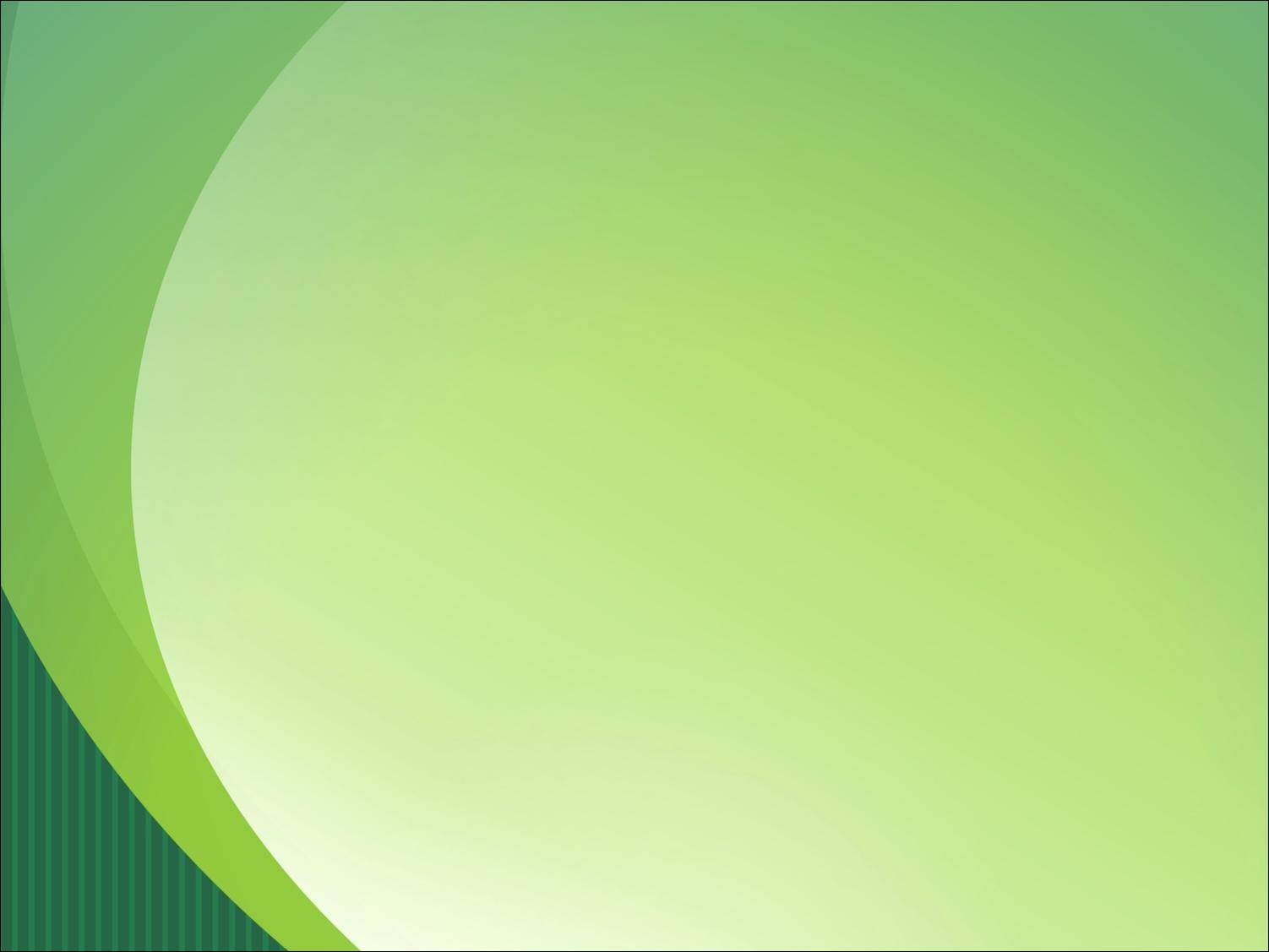 Одушевленная педагогика К.Д. Ушинского (1824(3) – 1871)
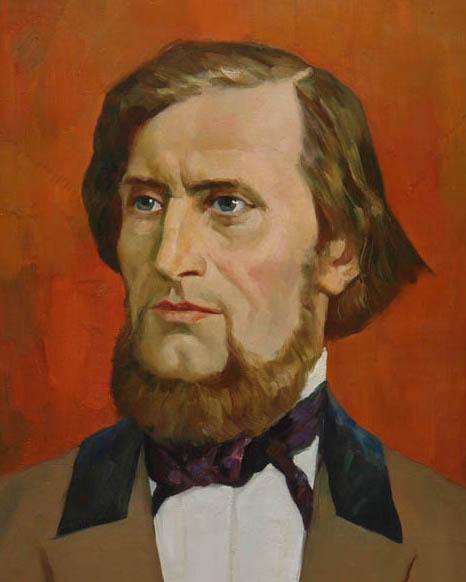 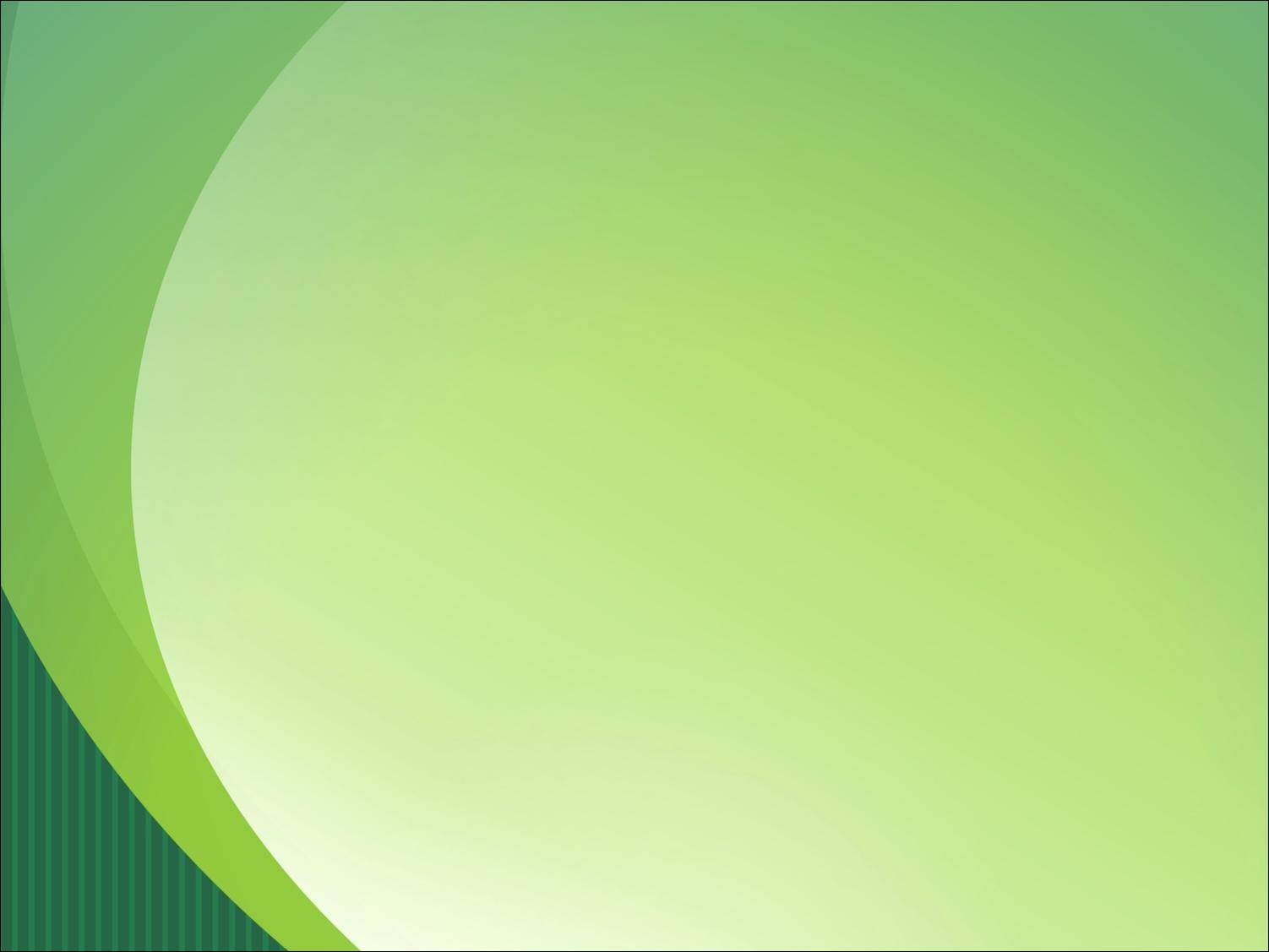 В основе воспитания:
Нравственный идеал
Личность учителя
Литературоцентричность

«Цели воспитания не должны зависеть от времени, они должны быть вечными и обращены к глубинной сути человека».
К.Д. Ушинский
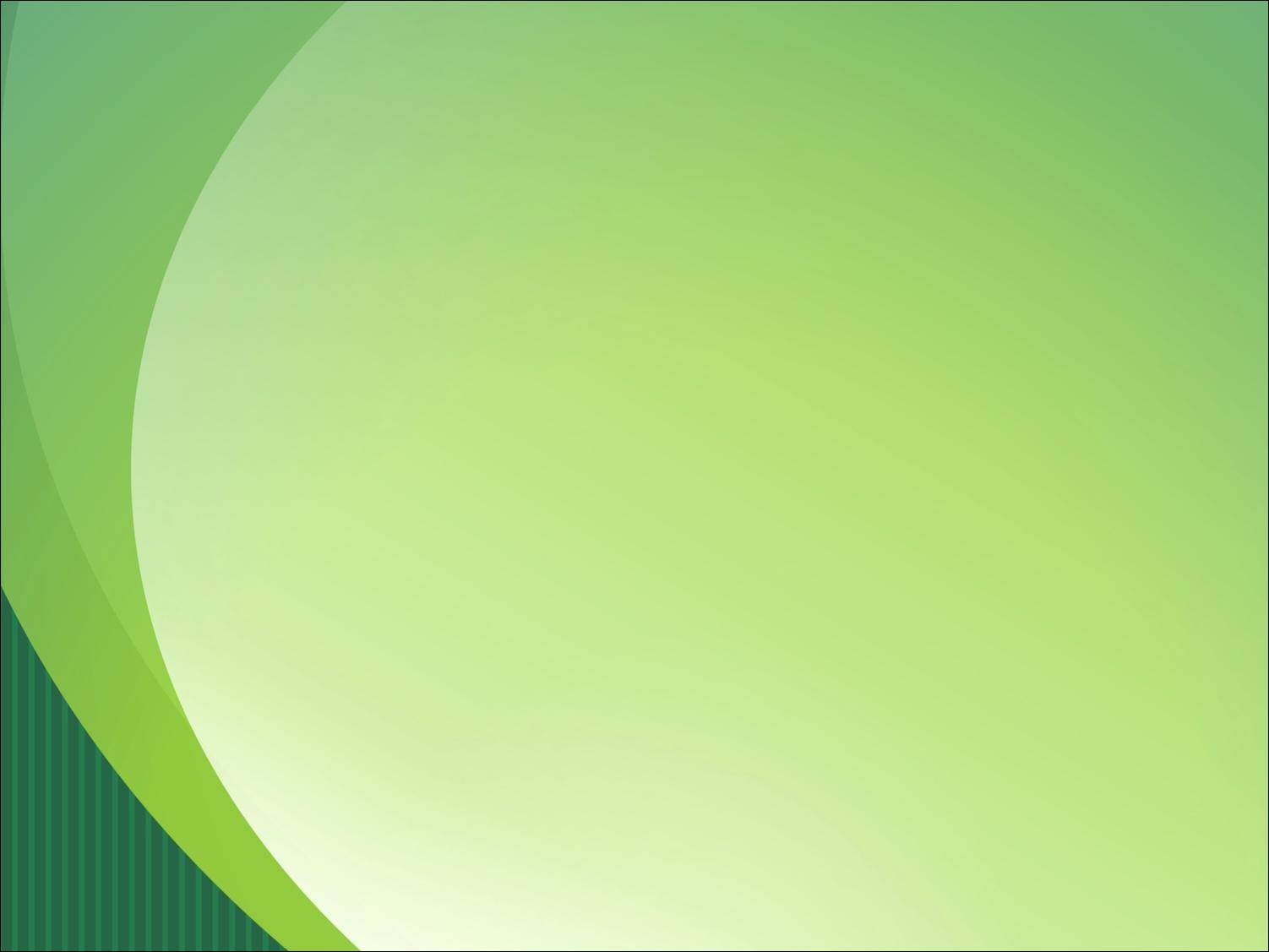 Ценности – содержание воспитания.Процесс освоения ценностей:
Предъявление (открытие ценности)
Положительное отношение к ценности
Выявление смысла ценности
Принятие, осознание ценности
Включение ценности в отношении
Закрепление ценностного отношения в деятельности
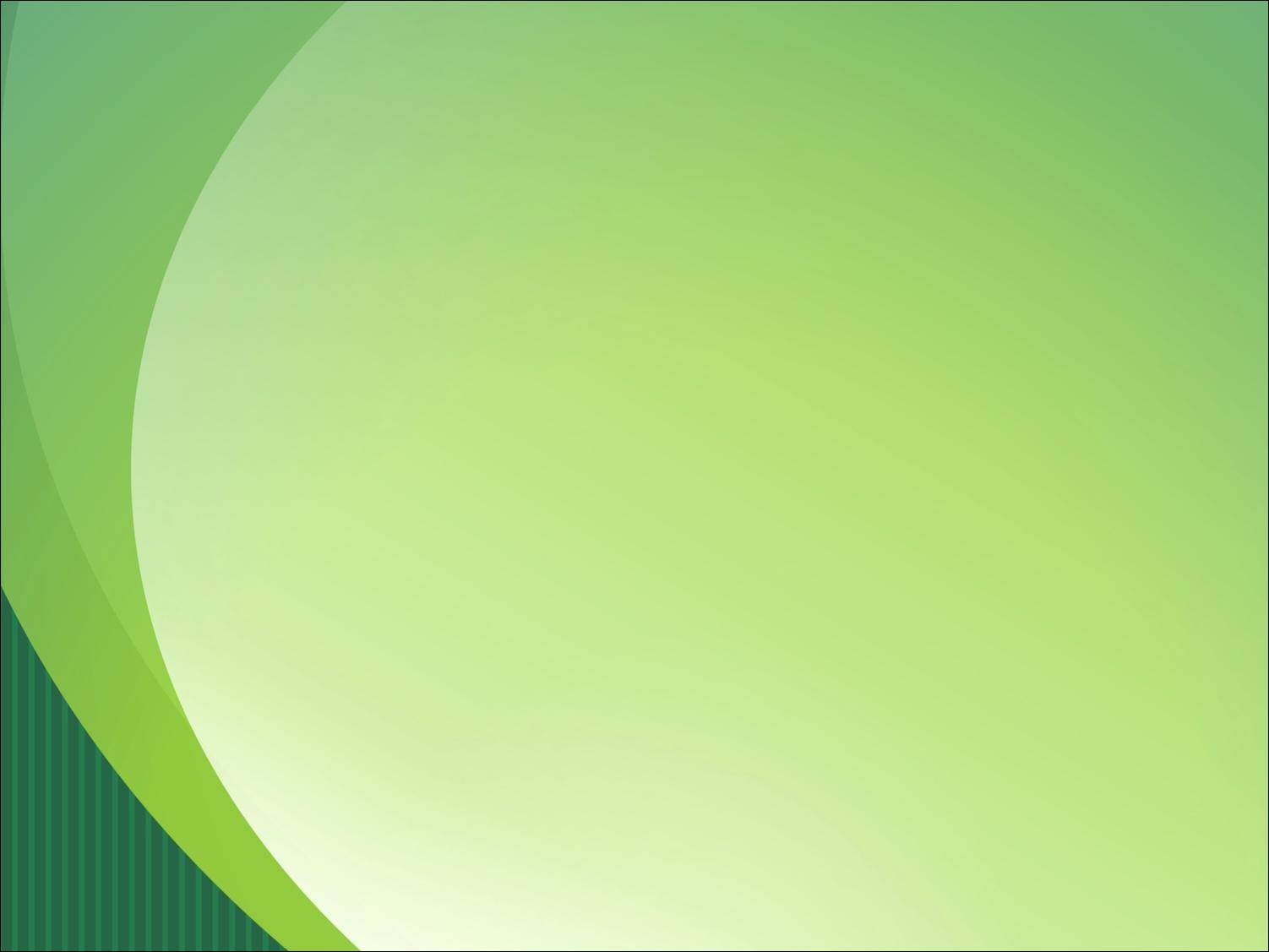 Родина есть нечто от духа и для духа. И тот, кто не живет духом, тот не будет иметь Родины; и она останется для него темною загадкою и странною ненужностью. 						И.А.Ильин
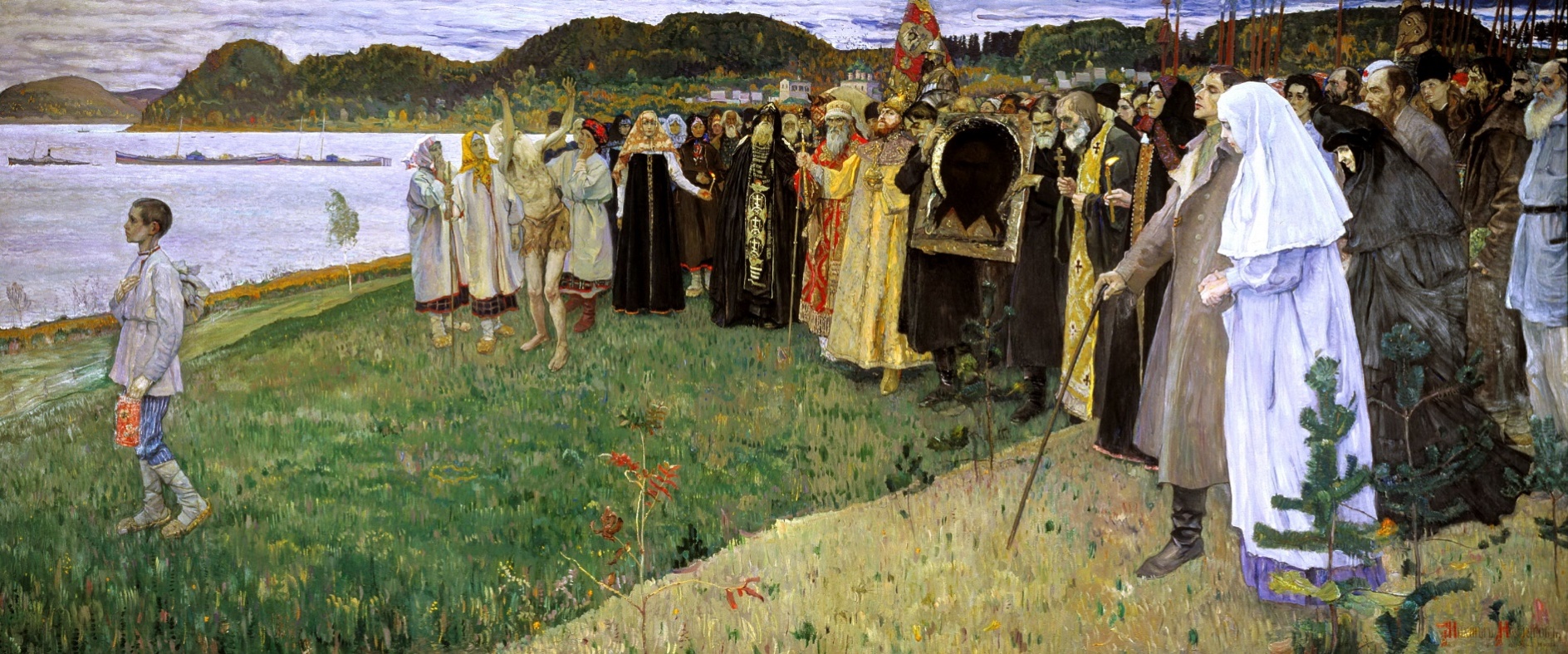 Список научно-методической литературы:
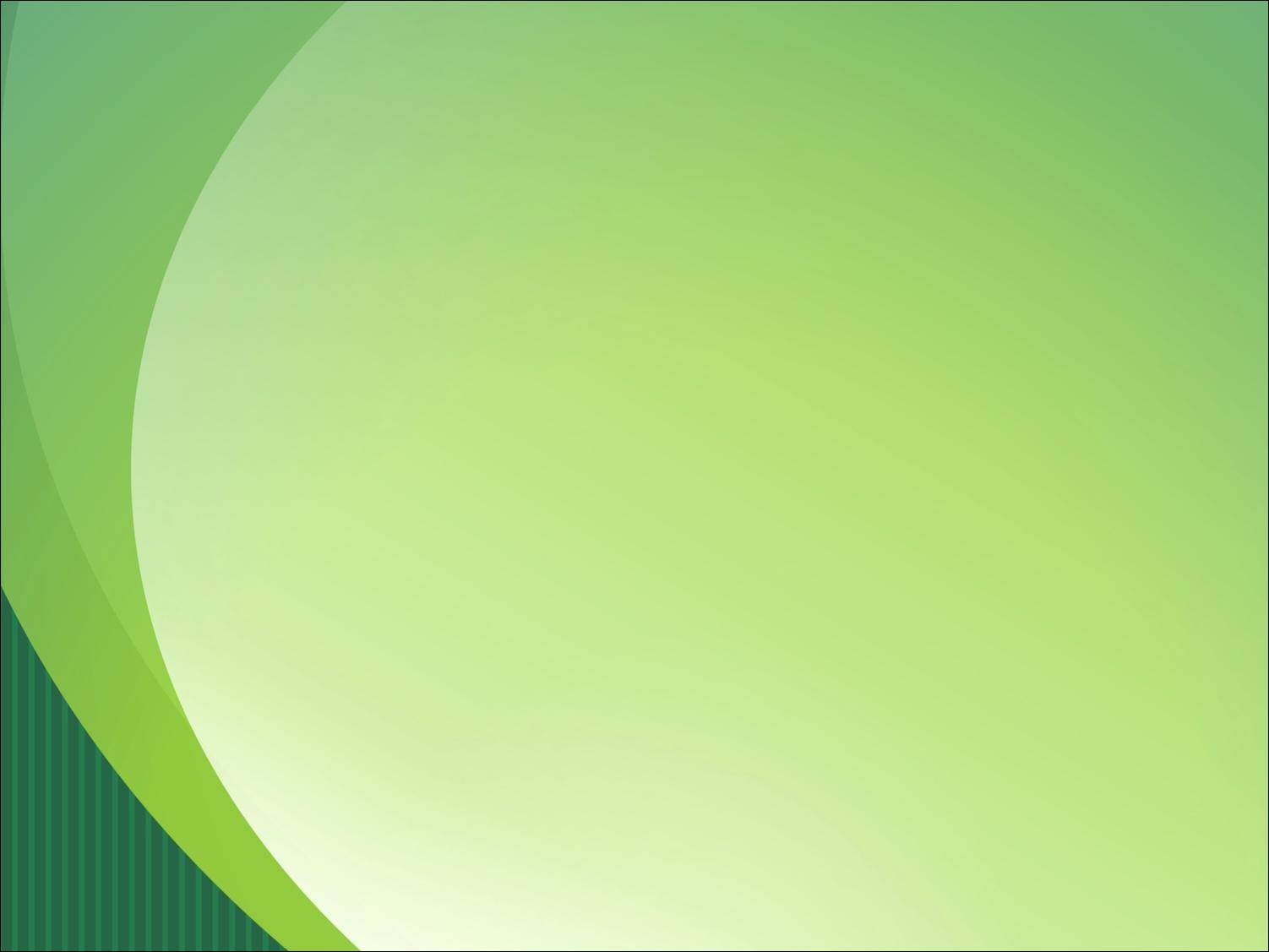 Аристова М. А., Беляева Н.В., Критарова Ж.Н. Учебный предмет «Родная литература (русская)»: цели, задачи, содержание // Вестник образования России. 2020. №14. С. 55-63. 
Аристова М. А., Беляева Н. В. Ценностный потенциал родной литературы как хранительницы культурного наследия народа // Надькинские чтения. Родной язык как средство сохранения и трансляции культуры, истории и преемственности поколений в условиях многонационального государства. Сборник научных трудов по материалам Международной научной конференции. Саранск, 2019. С. 260-265. 
 Беляева Н. В., Добротина И.Н., Критарова Ж.Н. Предметы школьного филологического образования как важный фактор национального самоопределения // Образовательное пространство в информационную эпоху – 2019. Сборник научных трудов. Материалы международной научнопрактической конференции / Под ред. С. В. Ивановой. М.: ФГБНУ «Институт стратегии развития образования РАО», С. 890-902.
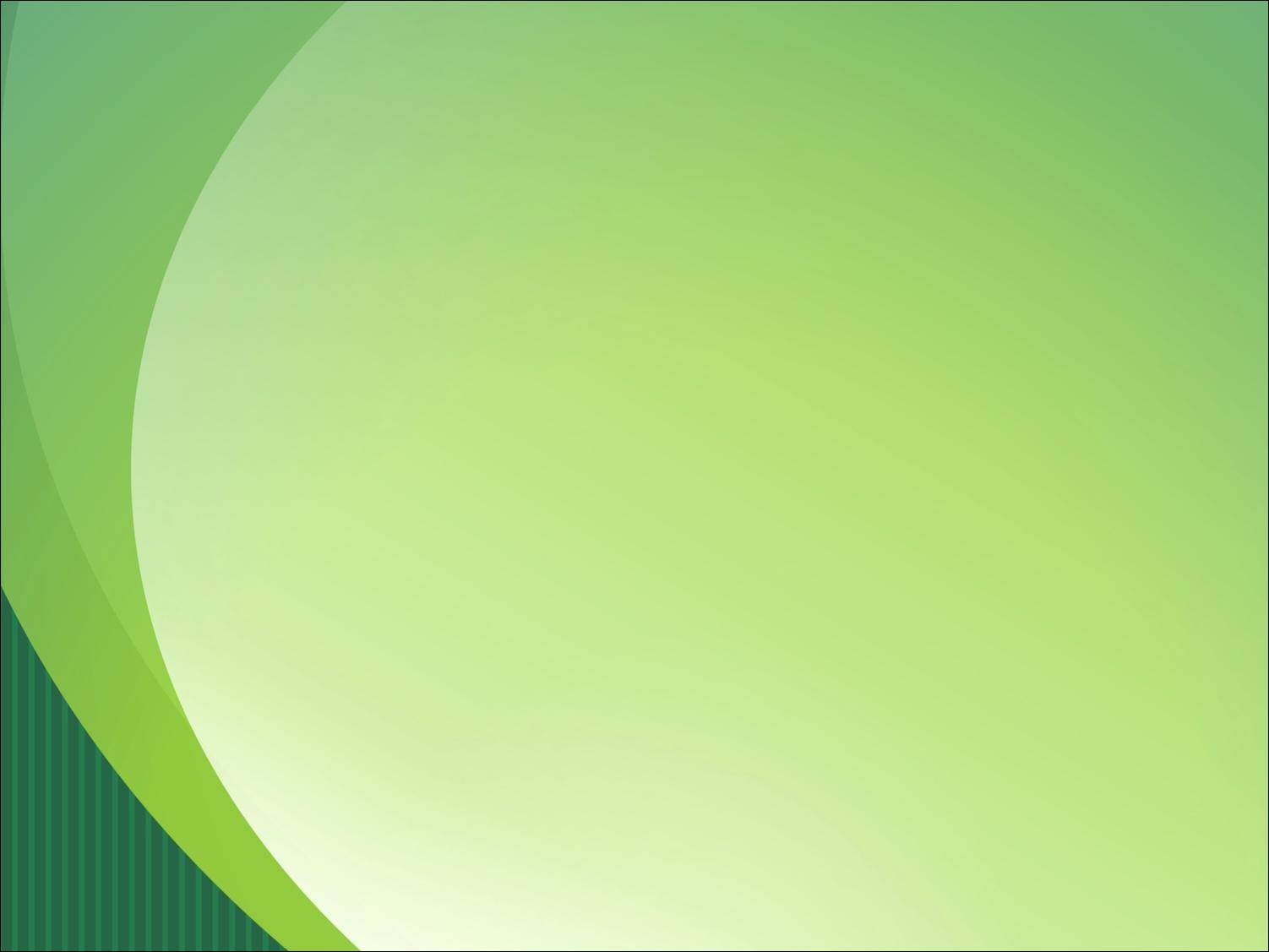 Рекомендуемые информационные ресурсы:
http://feb-web.ru/  Фундаментальная электронная библиотека «Русская литература и фольклор». 
https://gufo.me/dict/literary_encyclopedia  Литературная энциклопедия. https://www.krugosvet.ru/  Универсальная энциклопедия «Кругосвет». http://www.rulex.ru/ Русский биографический словарь. https://www.slovari.ru/  Электронная библиотека словарей русского языка. http://gramota.ru/  Справочно-информационный портал «Грамота.ру». http://www.nasledie-rus.ru/  «Наше наследие» - сайт журнала, посвященный русской истории и культуре. 
http://pushkinskijdom.ru/  сайт Института русской литературы (Пушкинский Дом) РАН – раздел «Электронные ресурсы». 
http://biblio.imli.ru/  Электронная библиотека ИМЛИ РАН – раздел «Русская литература». 
https://rvb.ru/  Русская виртуальная библиотека. 
https://ilibrary.ru/  интернет-библиотека Алексея Комарова: представлены тексты академических изданий русской классики XIX – начала XX вв. 
https://arch.rgdb.ru/  Национальная электронная детская библиотека: включает классику и современную литературу для детей и подростков, а также коллекцию диафильмов.
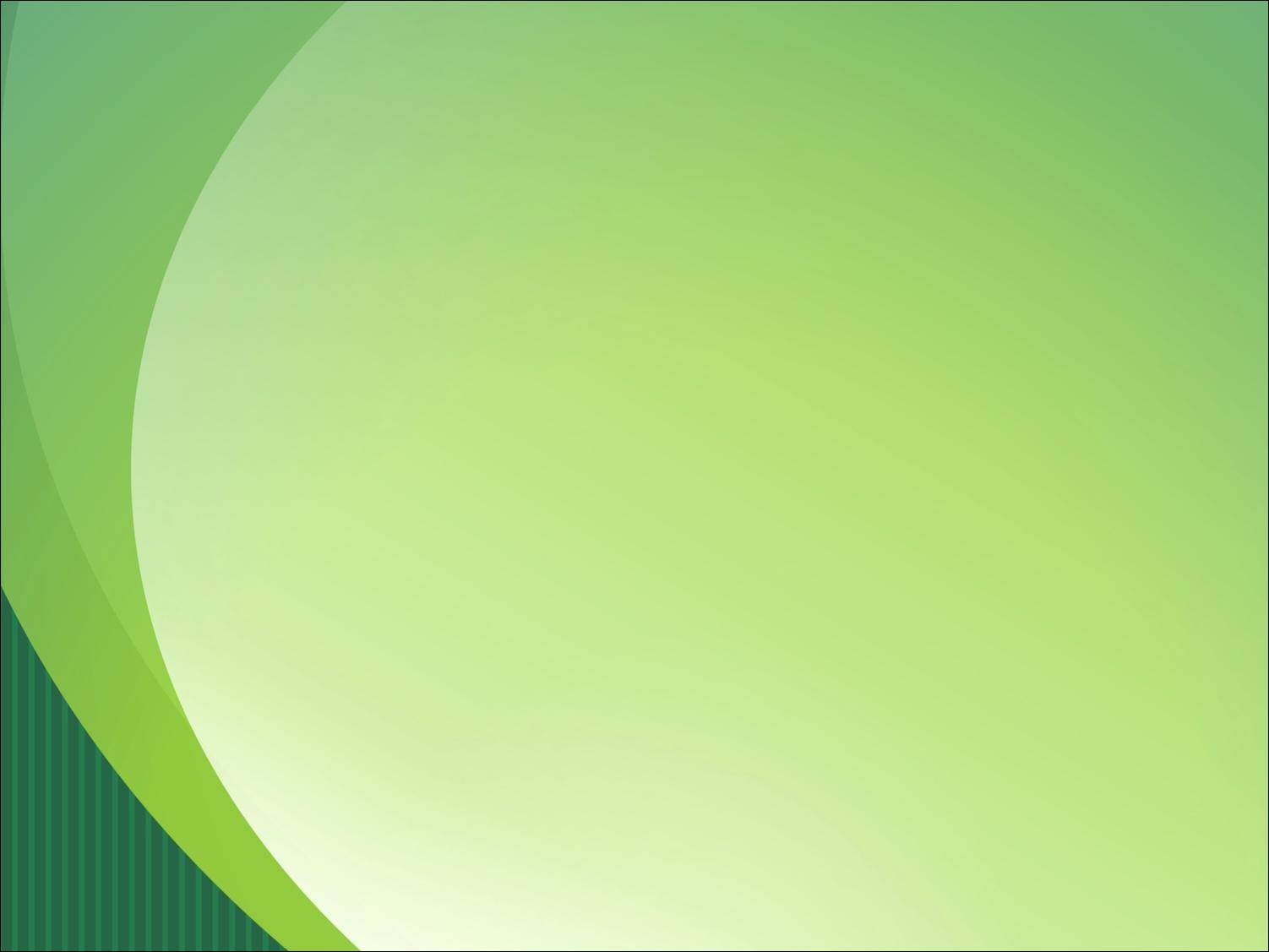 Там где сердце